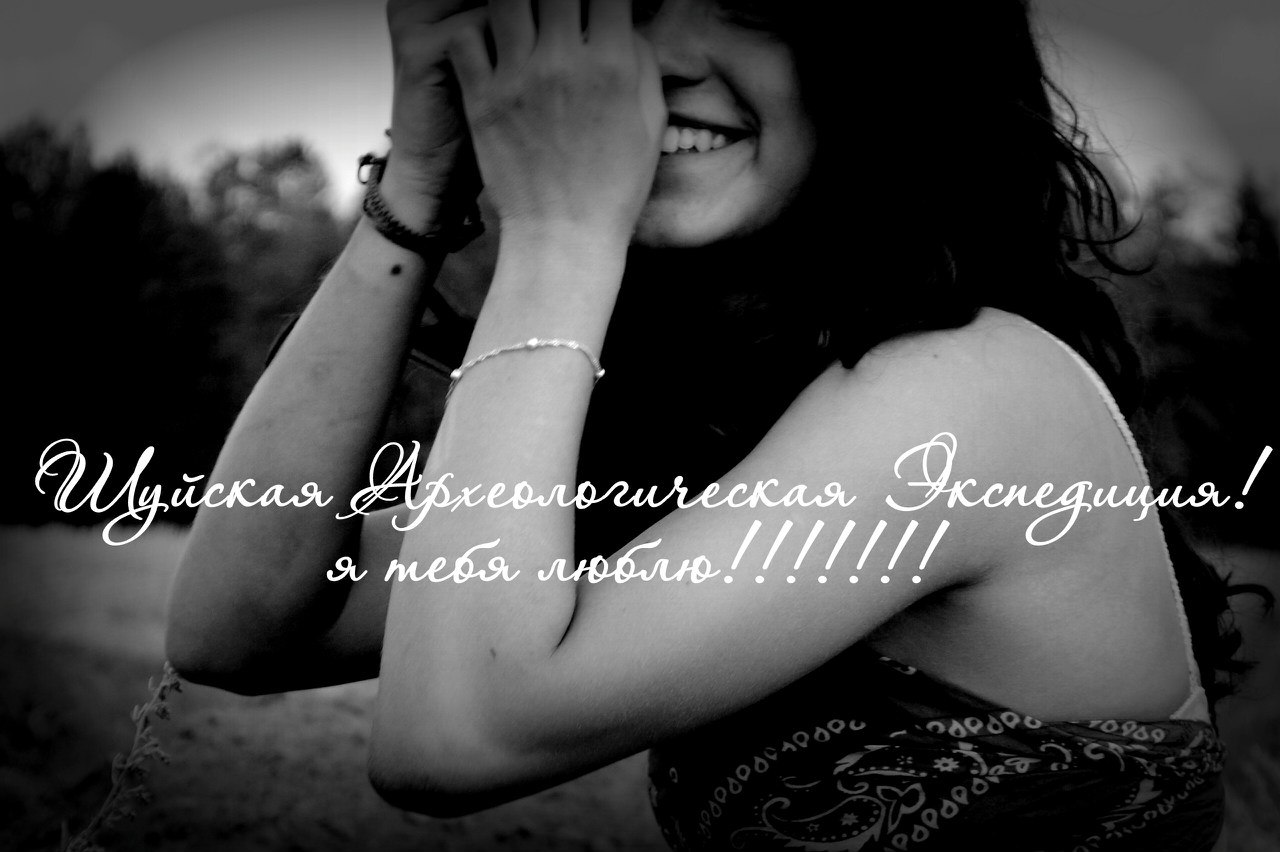 В раскопе открывается истина. В поле видна сущность человека. Дэн Егоров.
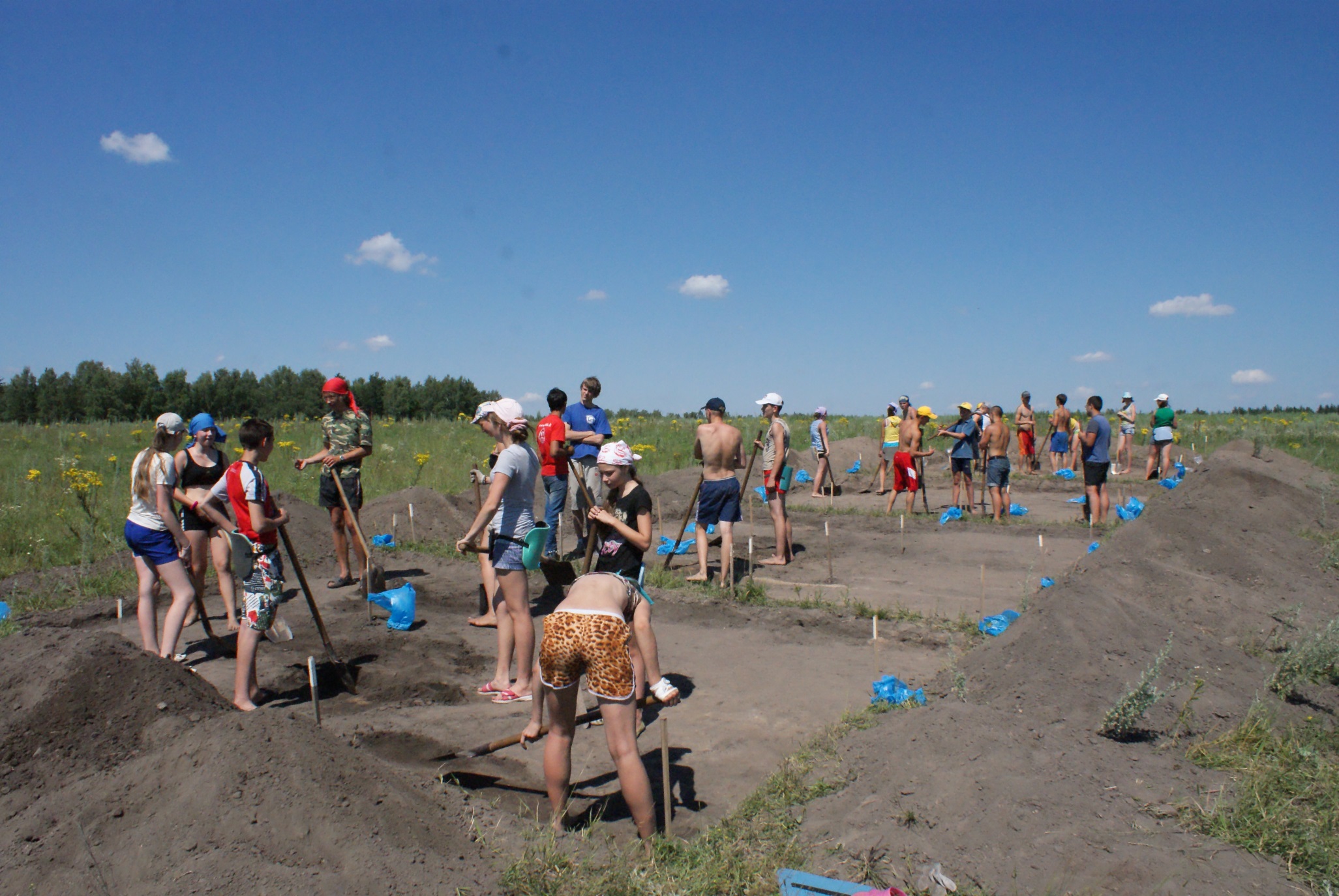 Археологические исследования требуют особого внимания и тщательности.
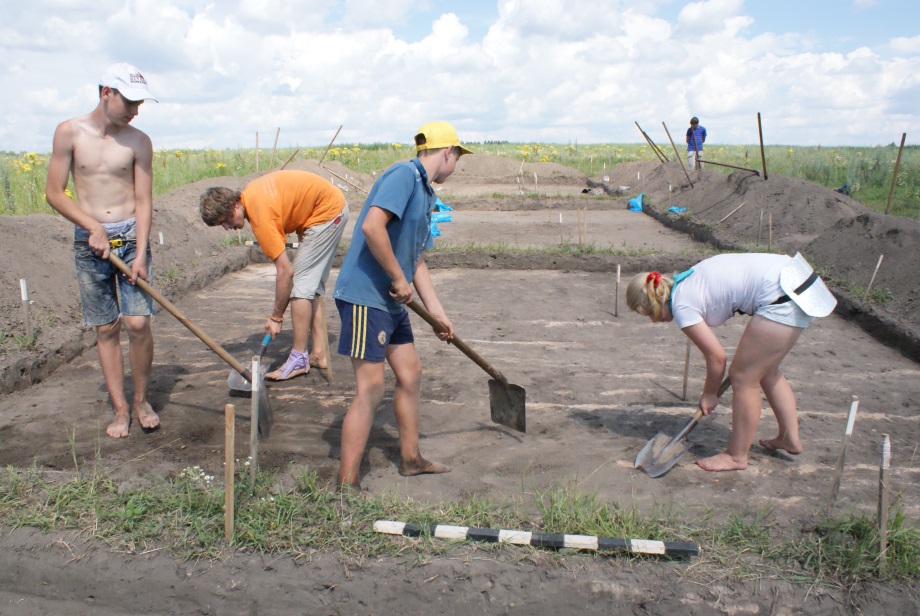 Височное кольцо
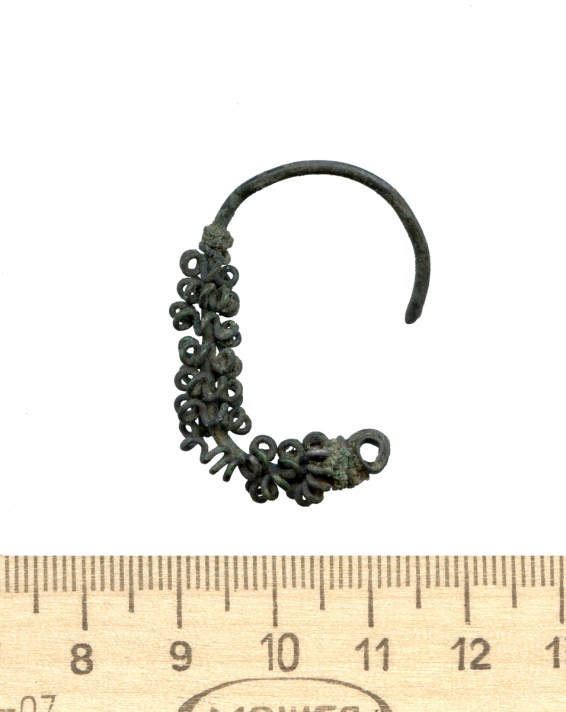 Пряслице
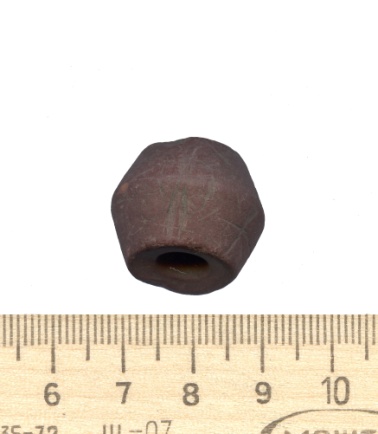 Шумящая подвеска
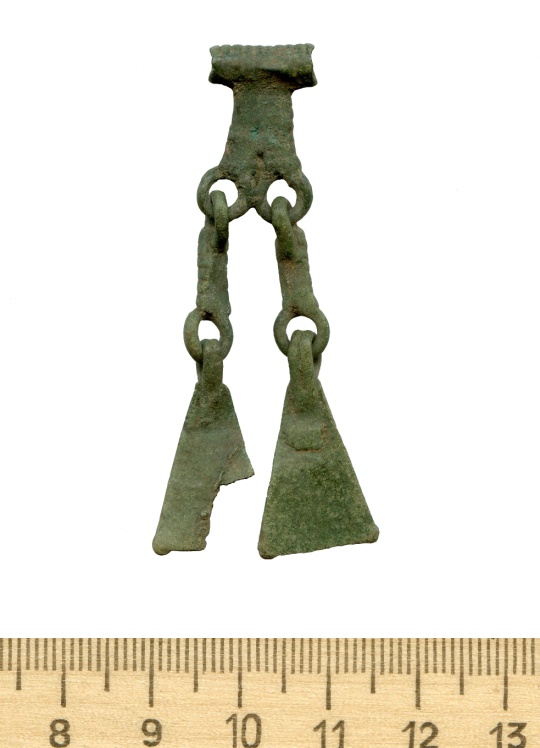 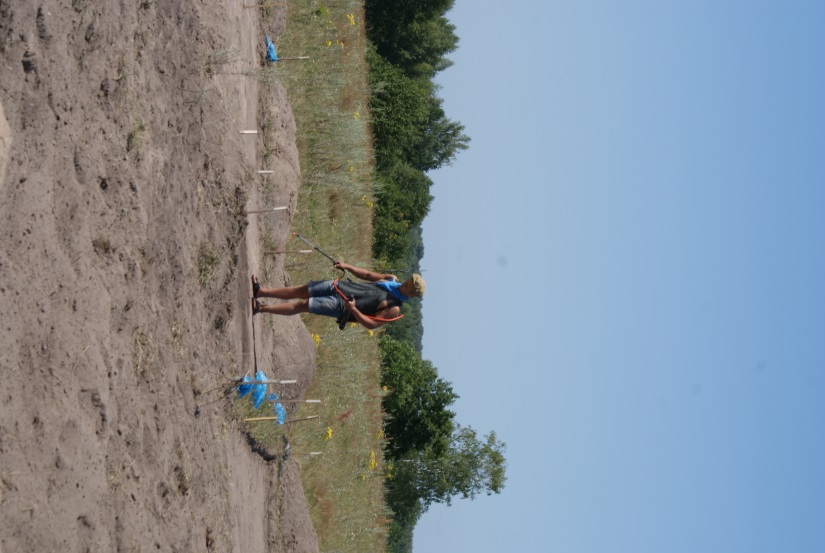 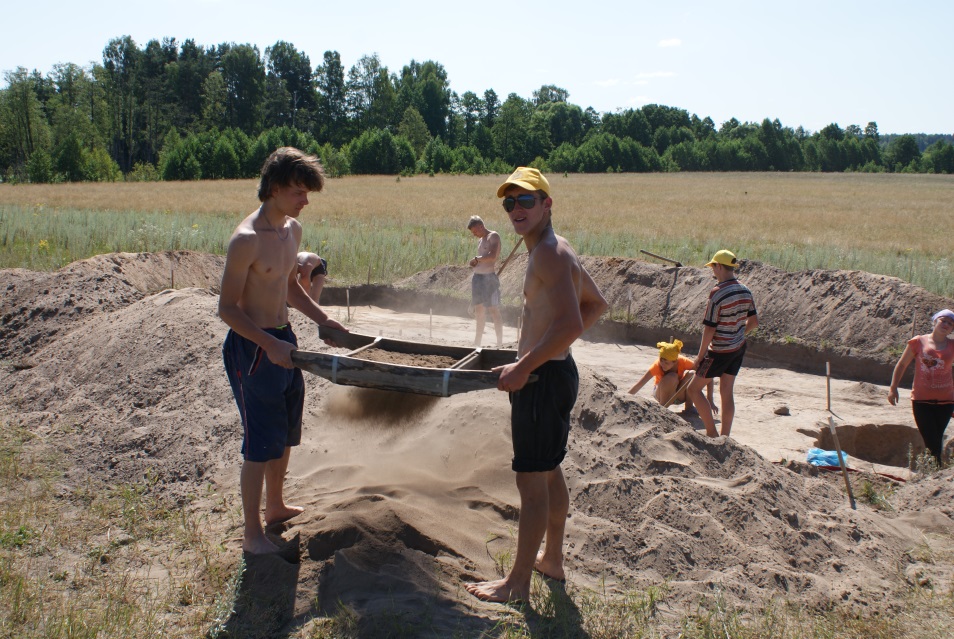 В фильмах все по-другому, на самом деле, 
археология – тяжелый труд. Юрик.
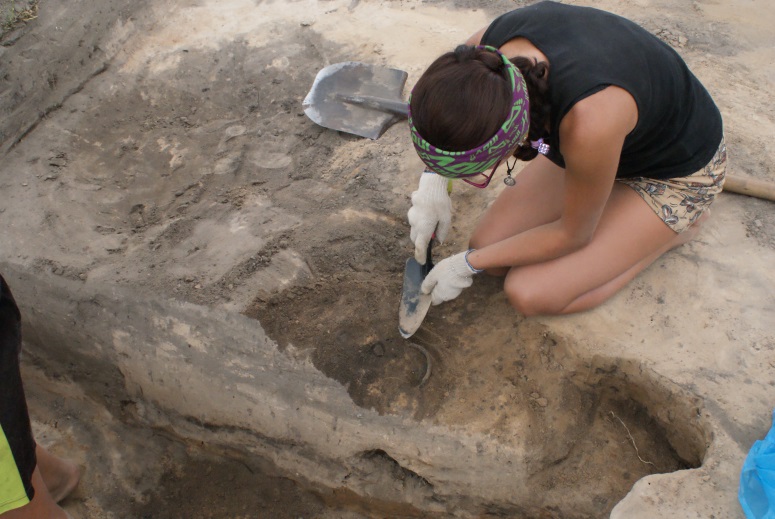 ножи
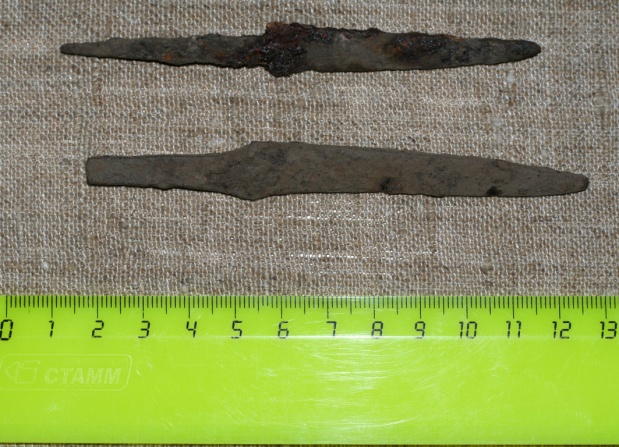 Наконечники стрел
Шумящая подвеска
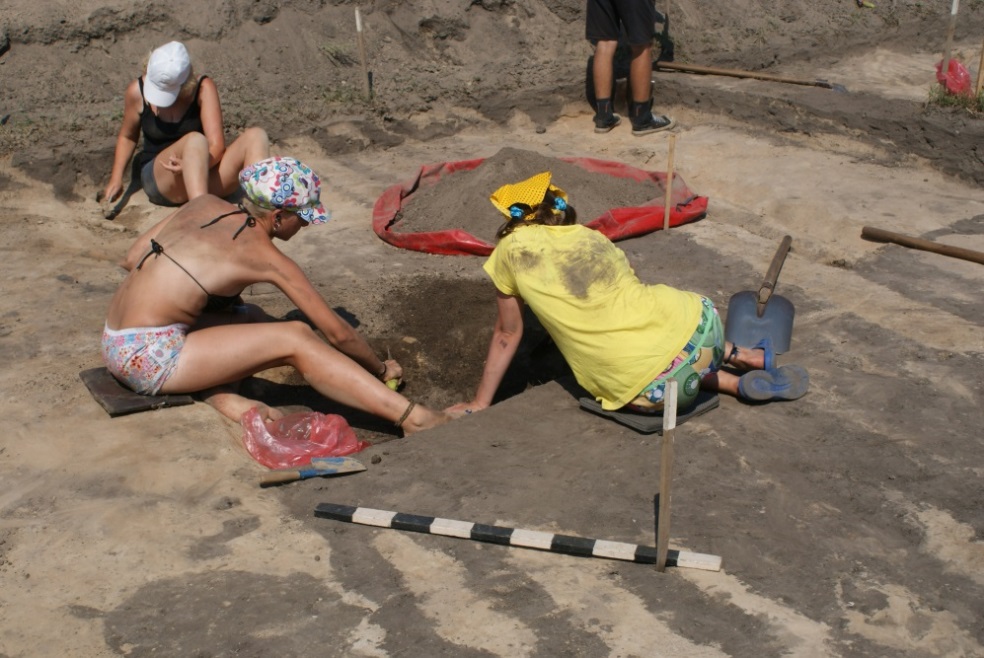 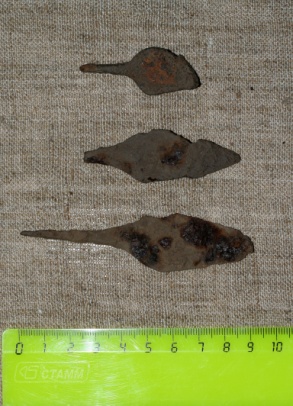 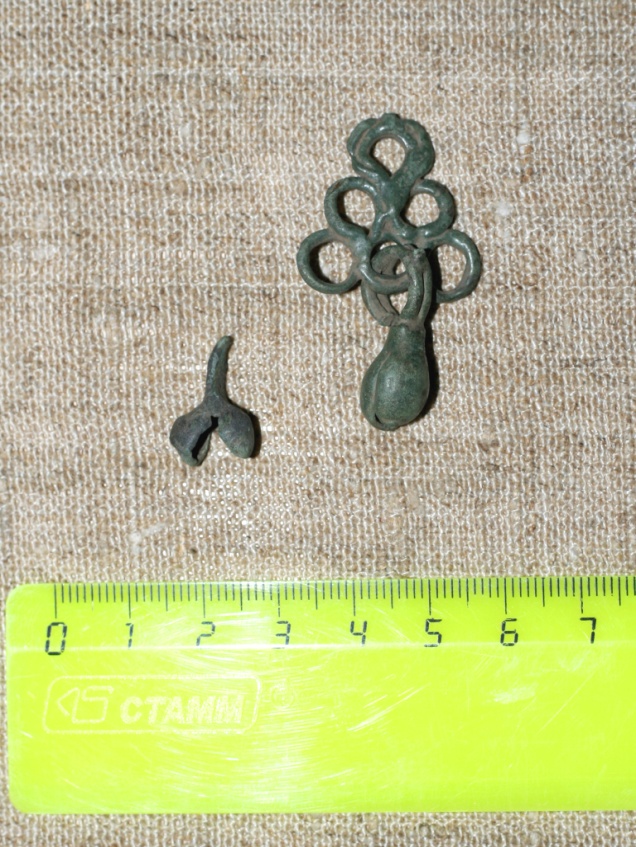 Благодаря труду этих ребят мы сегодня можем  воссоздать вид поселения 10-12вв.
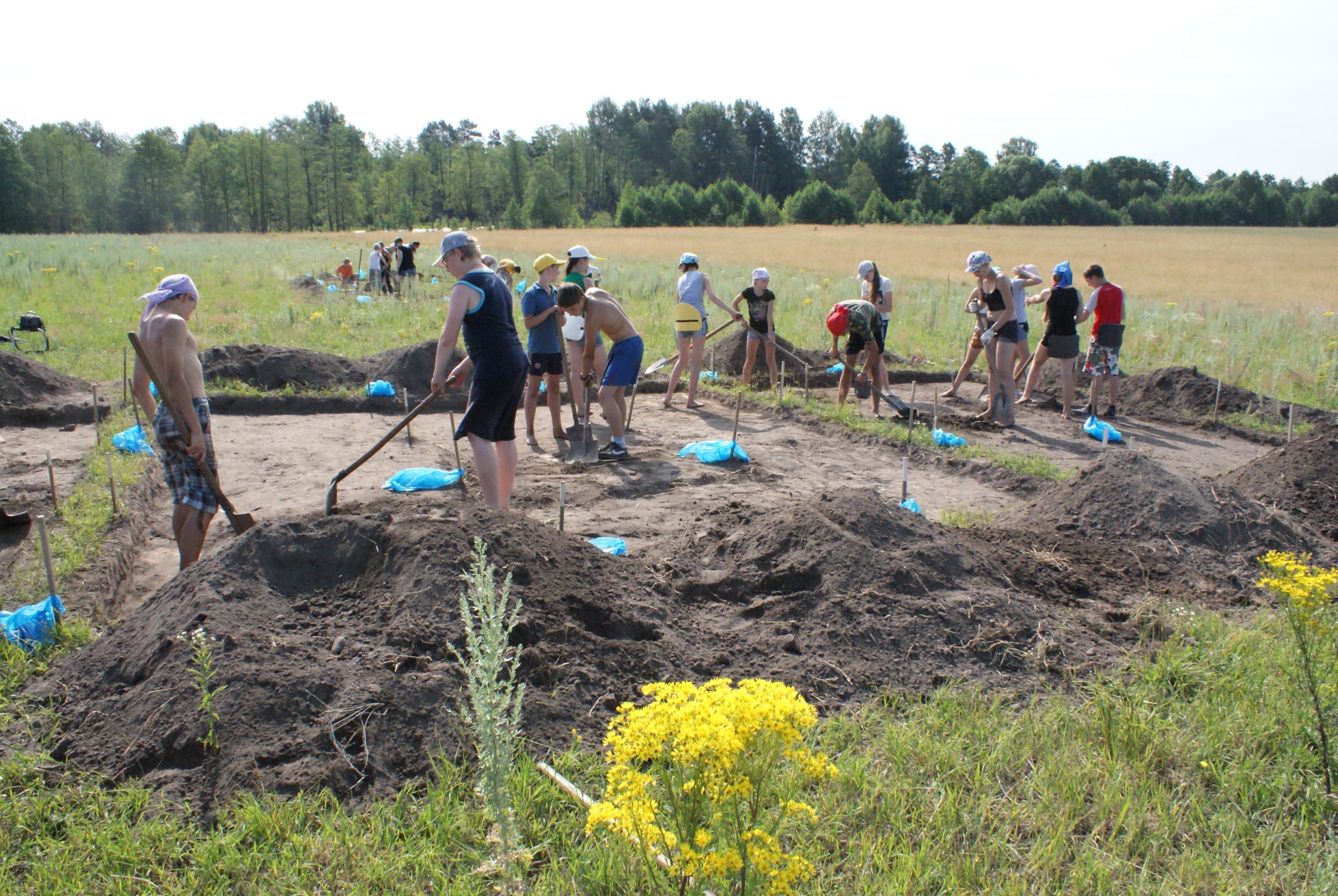 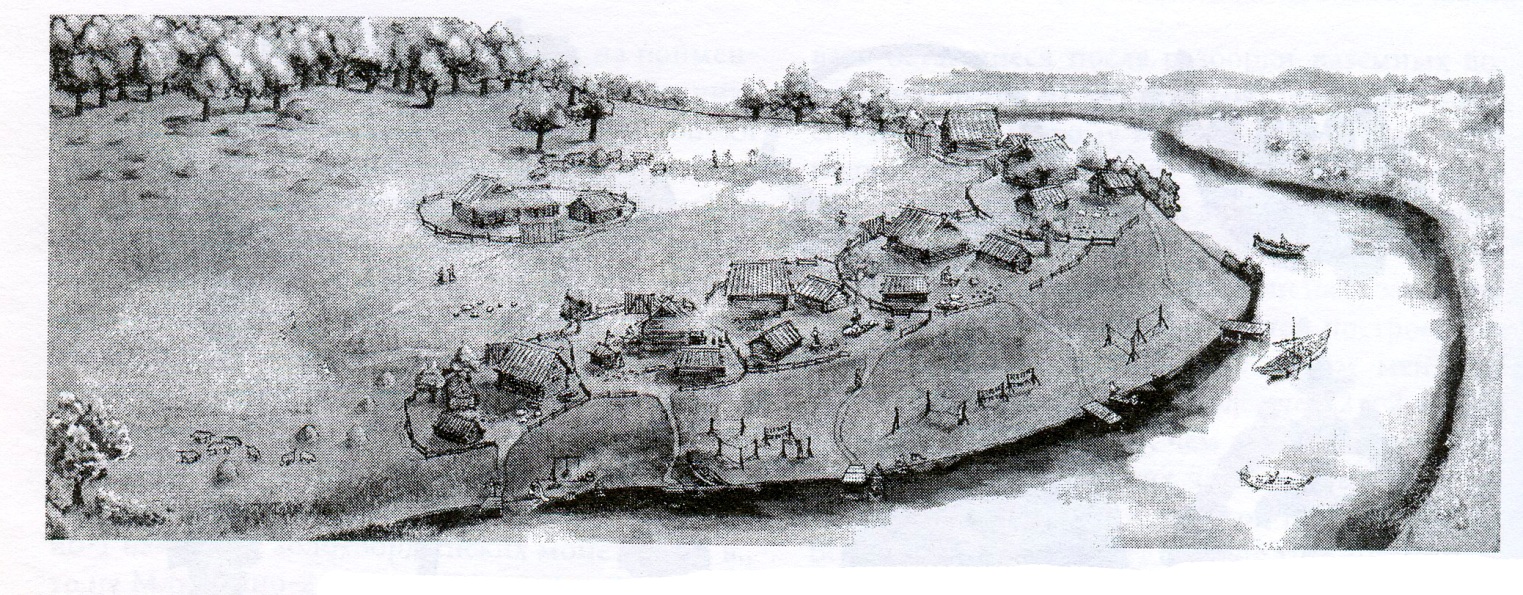 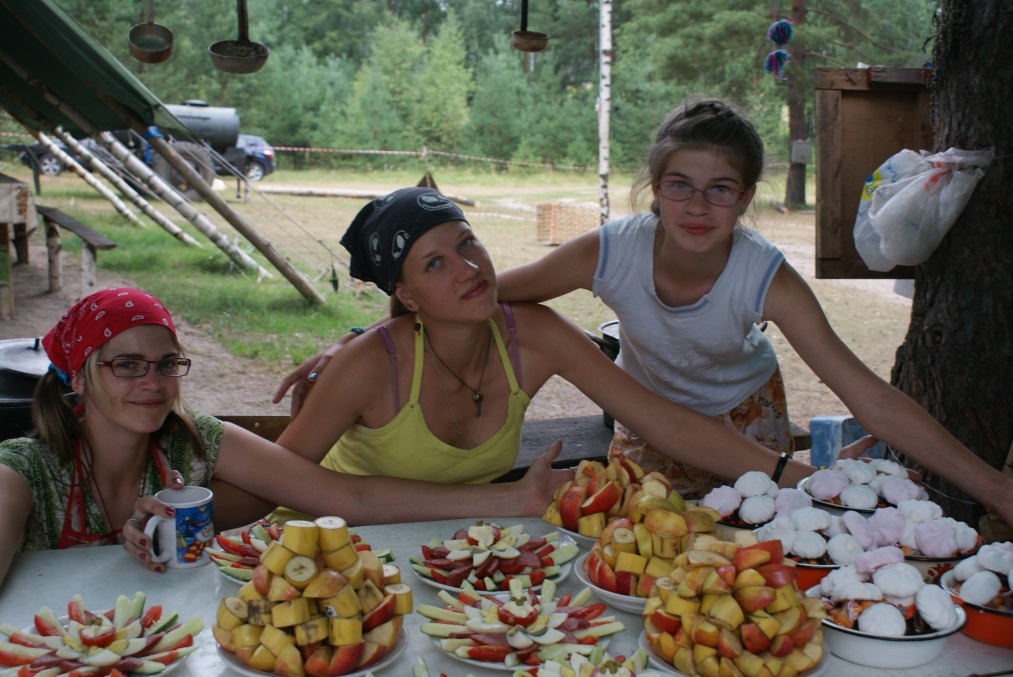 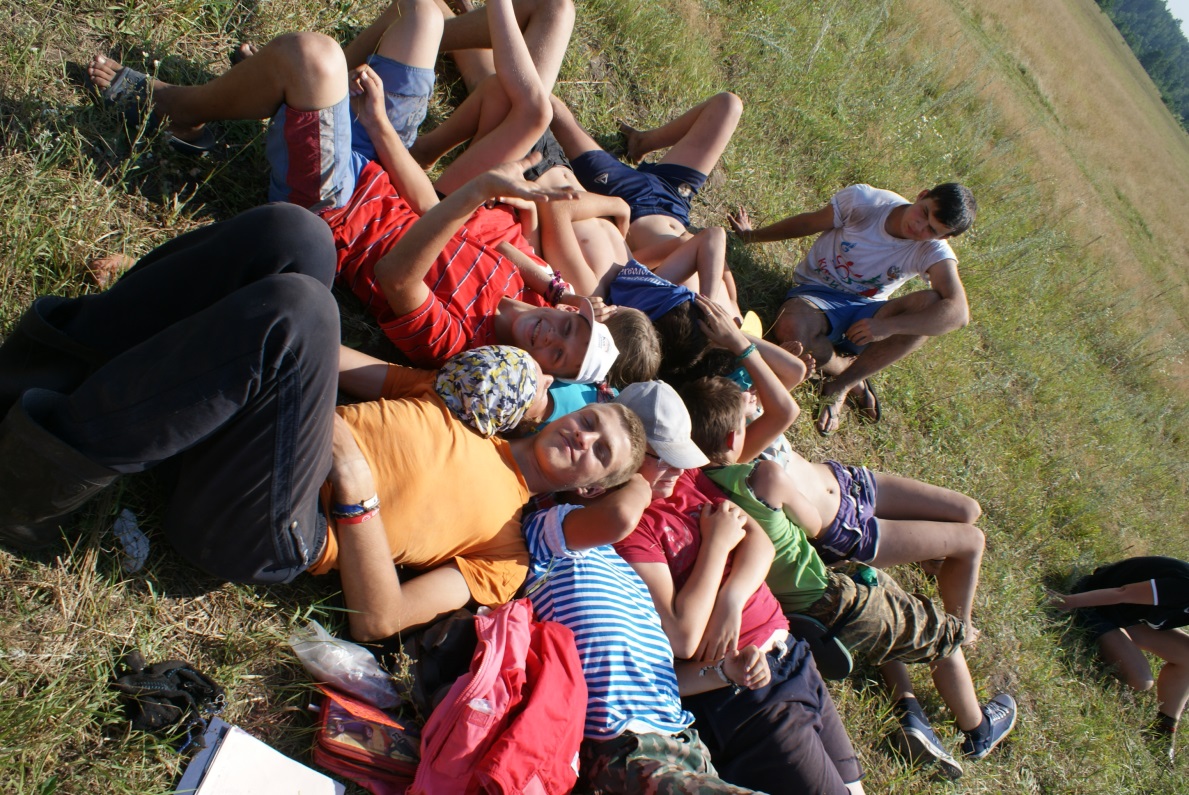 Экспедиция- это место, где солнце светит даже в пасмурный 
день,  где ты  можешь себя почувствовать себя членом
 команды, одной большой семьей.
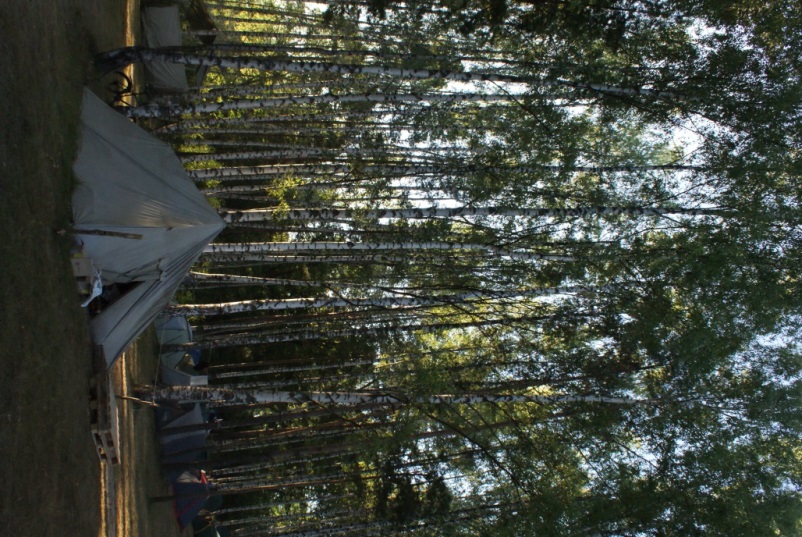 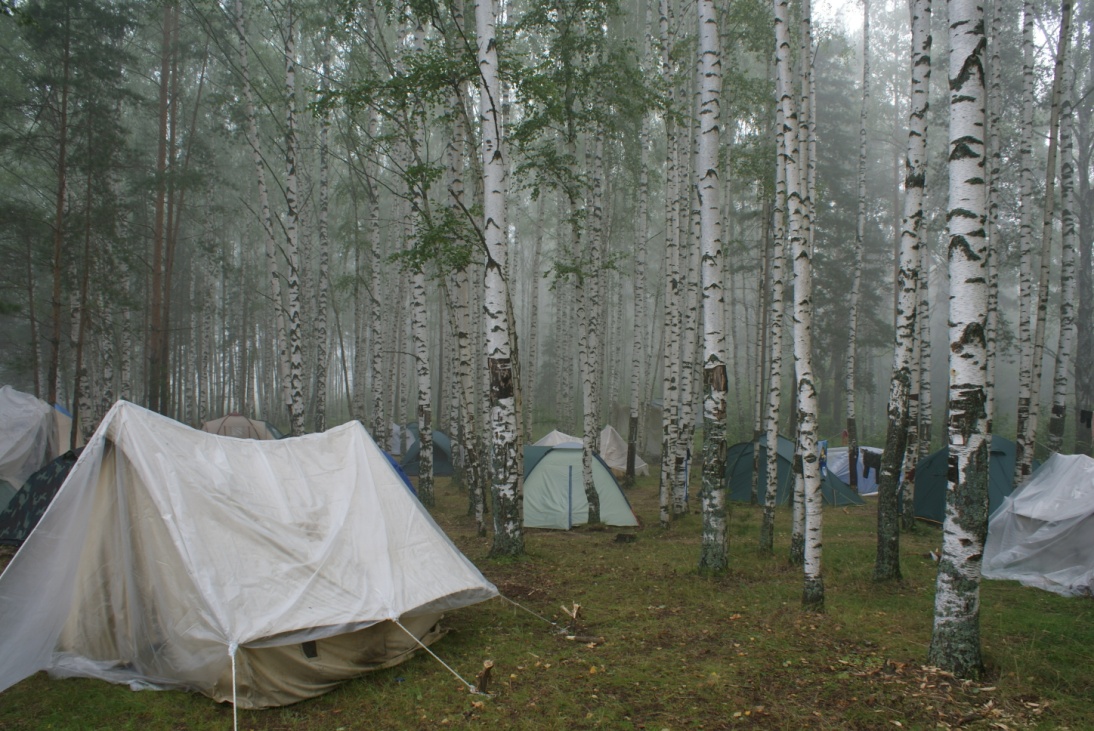 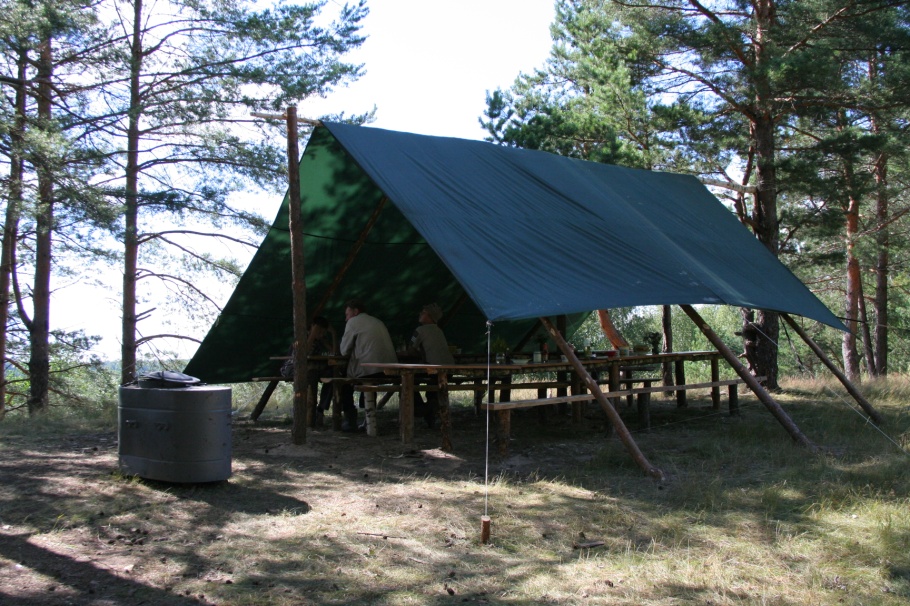 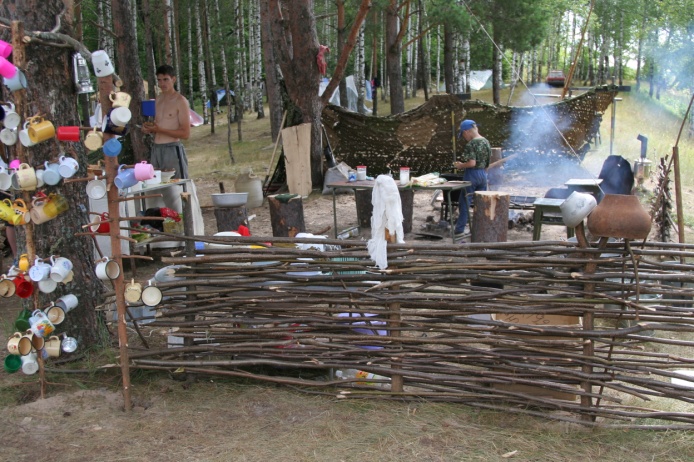 «Здорово, если б мир 
был похож на наш лагерь…»
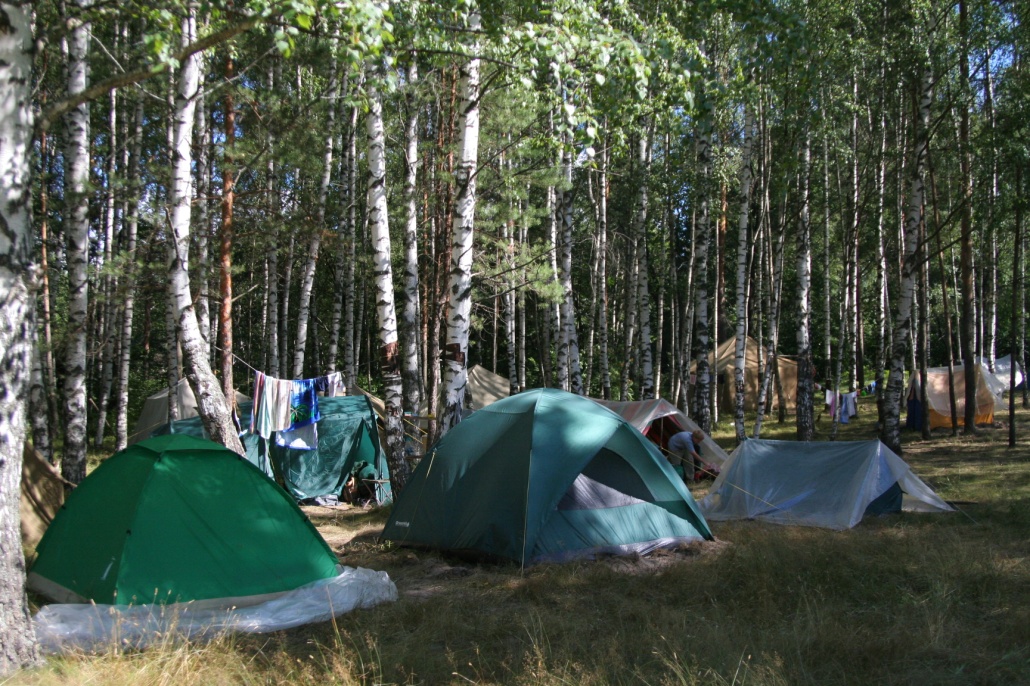 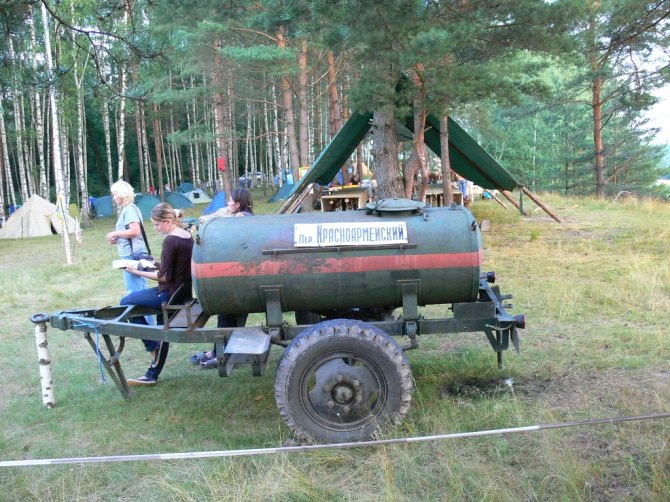 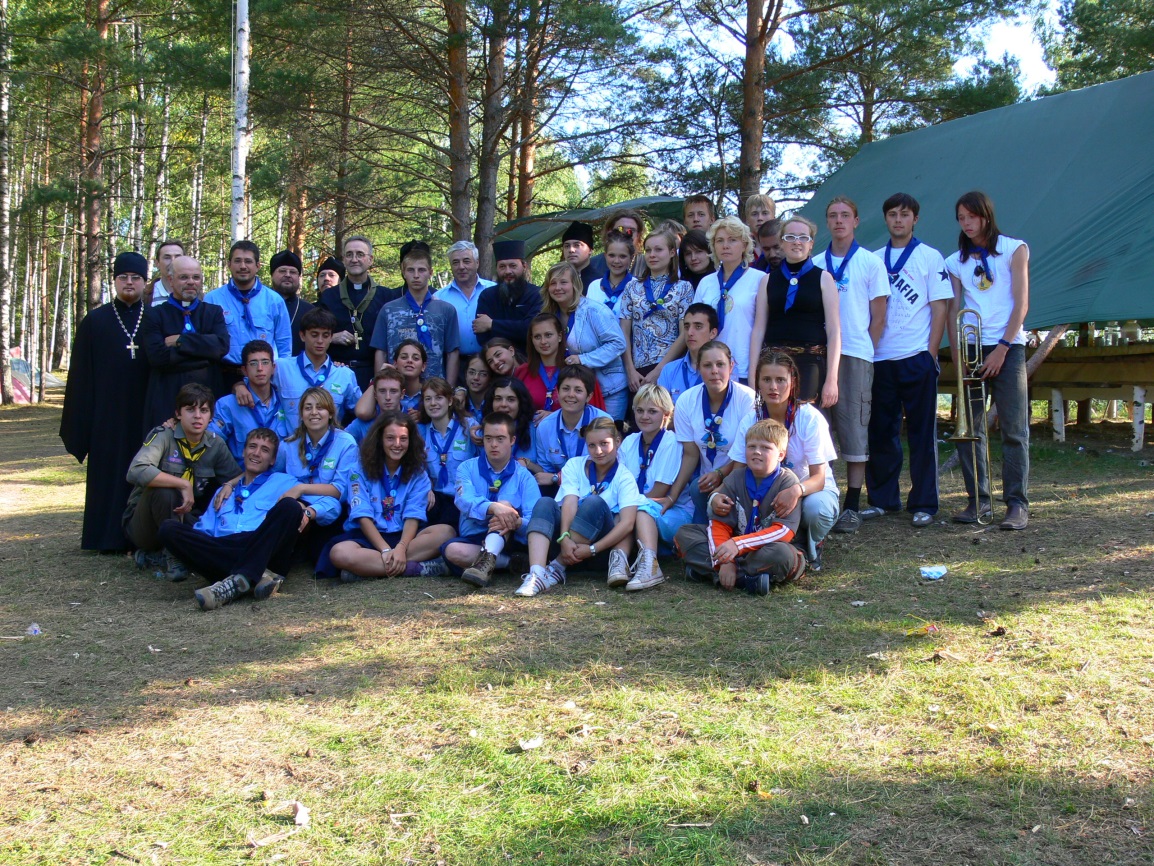 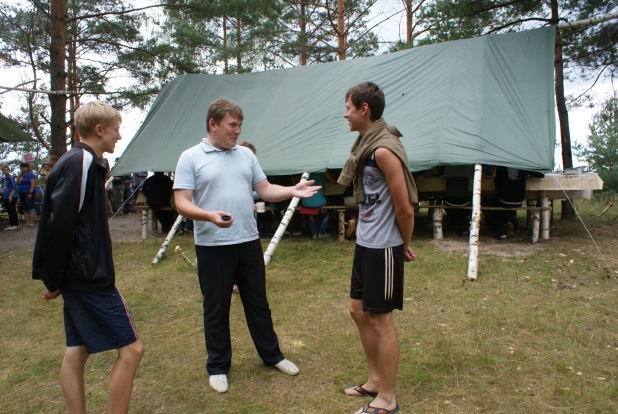 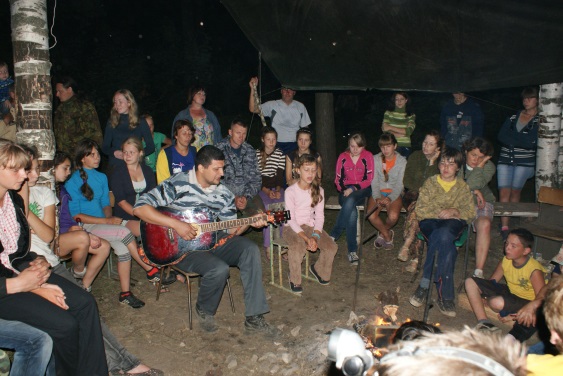 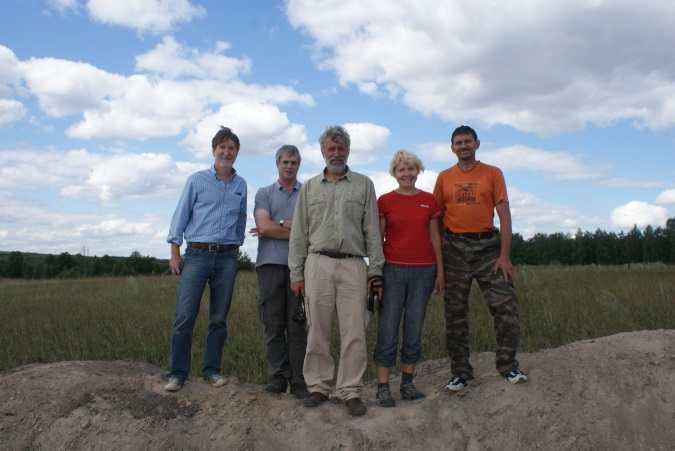 Экспедиция –это события и встречи с интересными людьми!!!
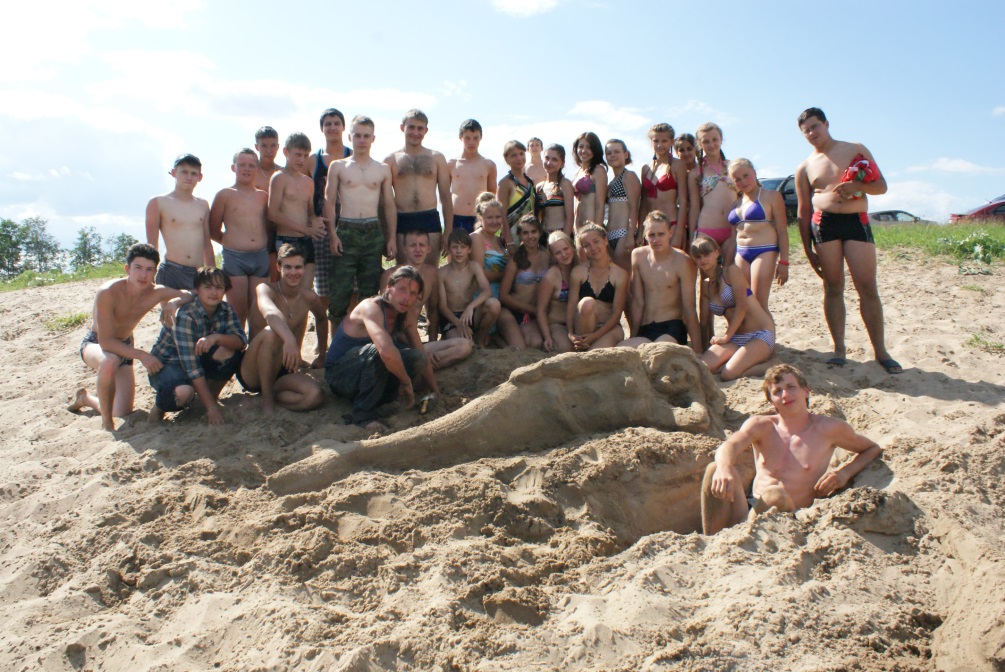 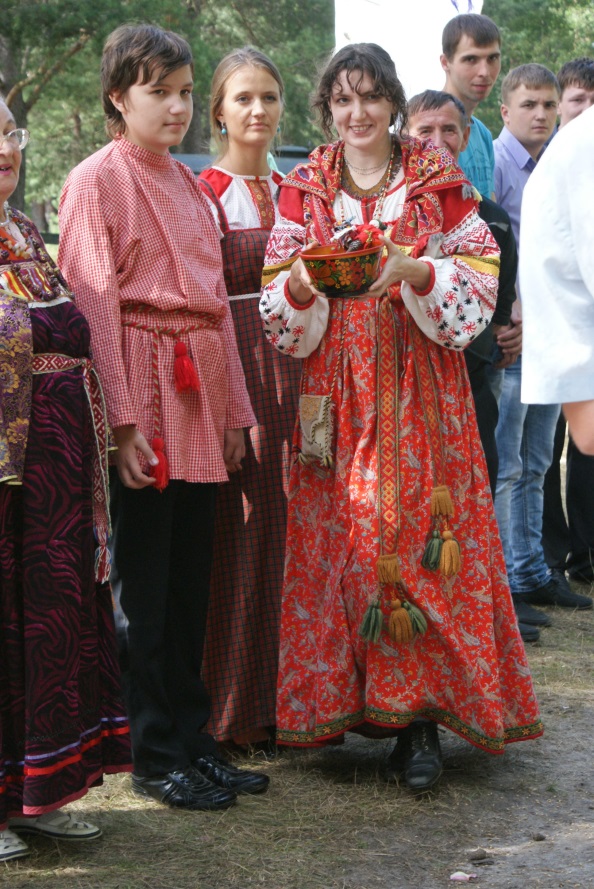 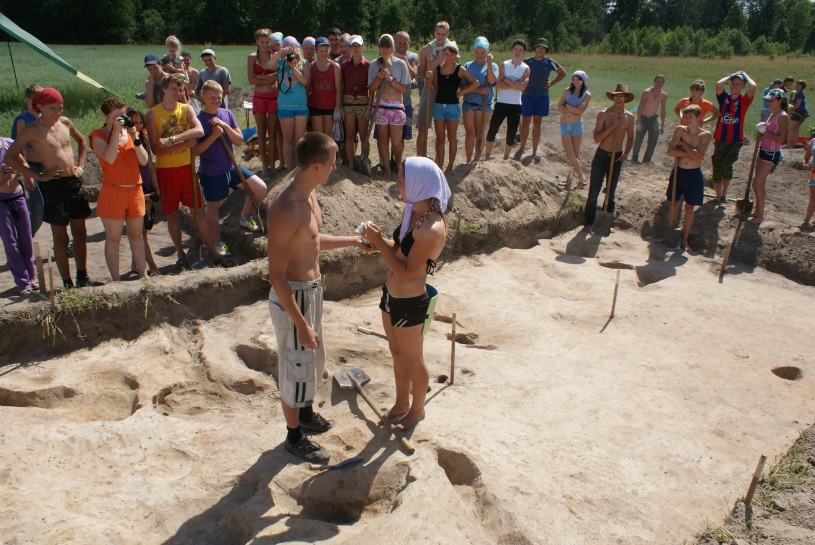 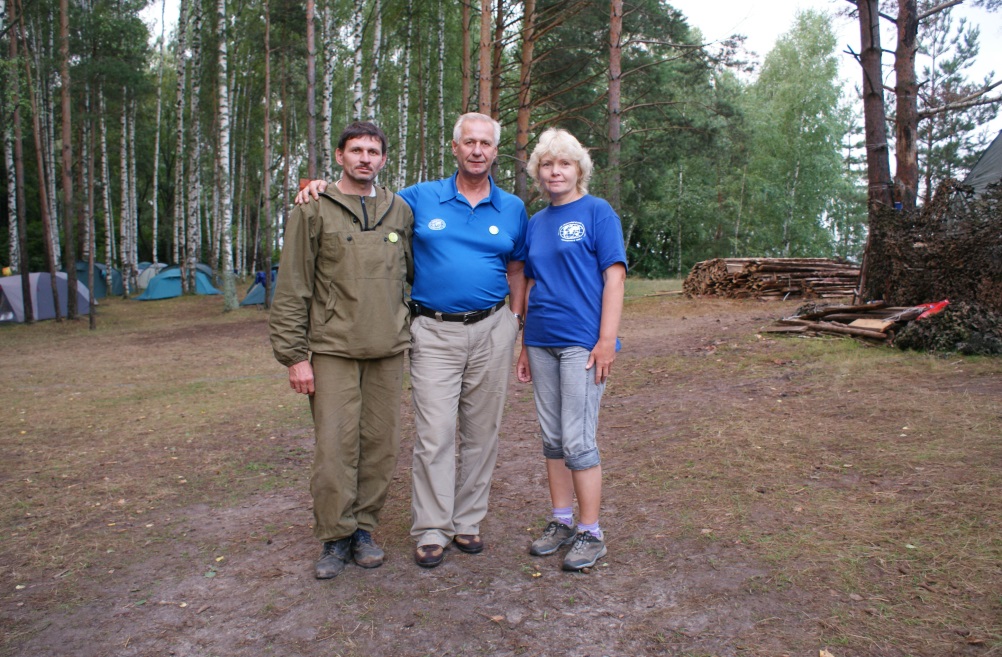 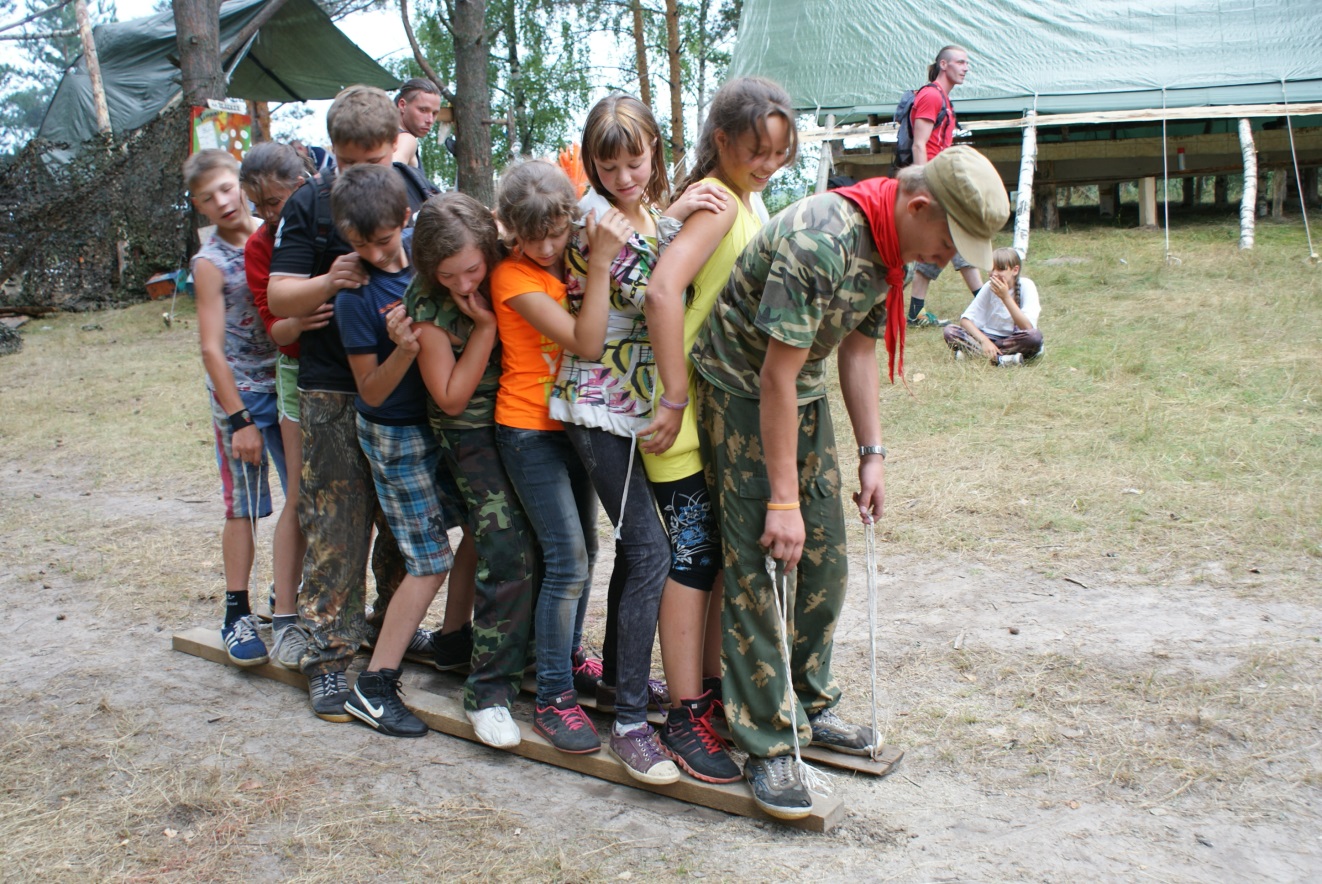 Экспедиционное братство ни с чем не сравнимо и нигде   
  в  учебной жизни больше не встречается.
Из 25 человек - 9 написали собственное исследование, из них 6 признаны лучшими на научно-практической конференции «Борисовские чтения», 5 работ приняли участие в областных научных конференциях, из них 2 работы получили дипломы  лауреатов Областного  конкурса исследовательских работ учащихся.
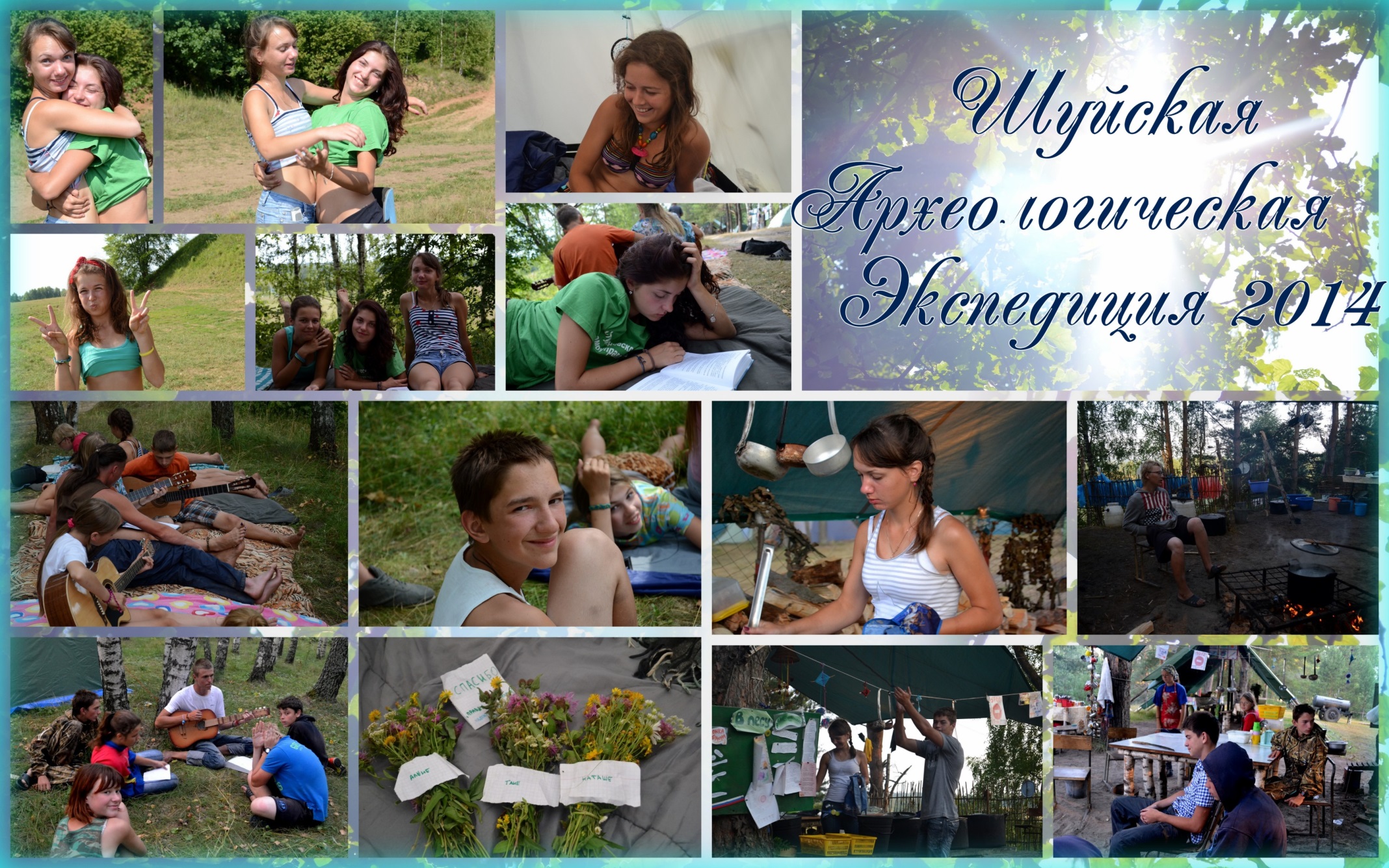 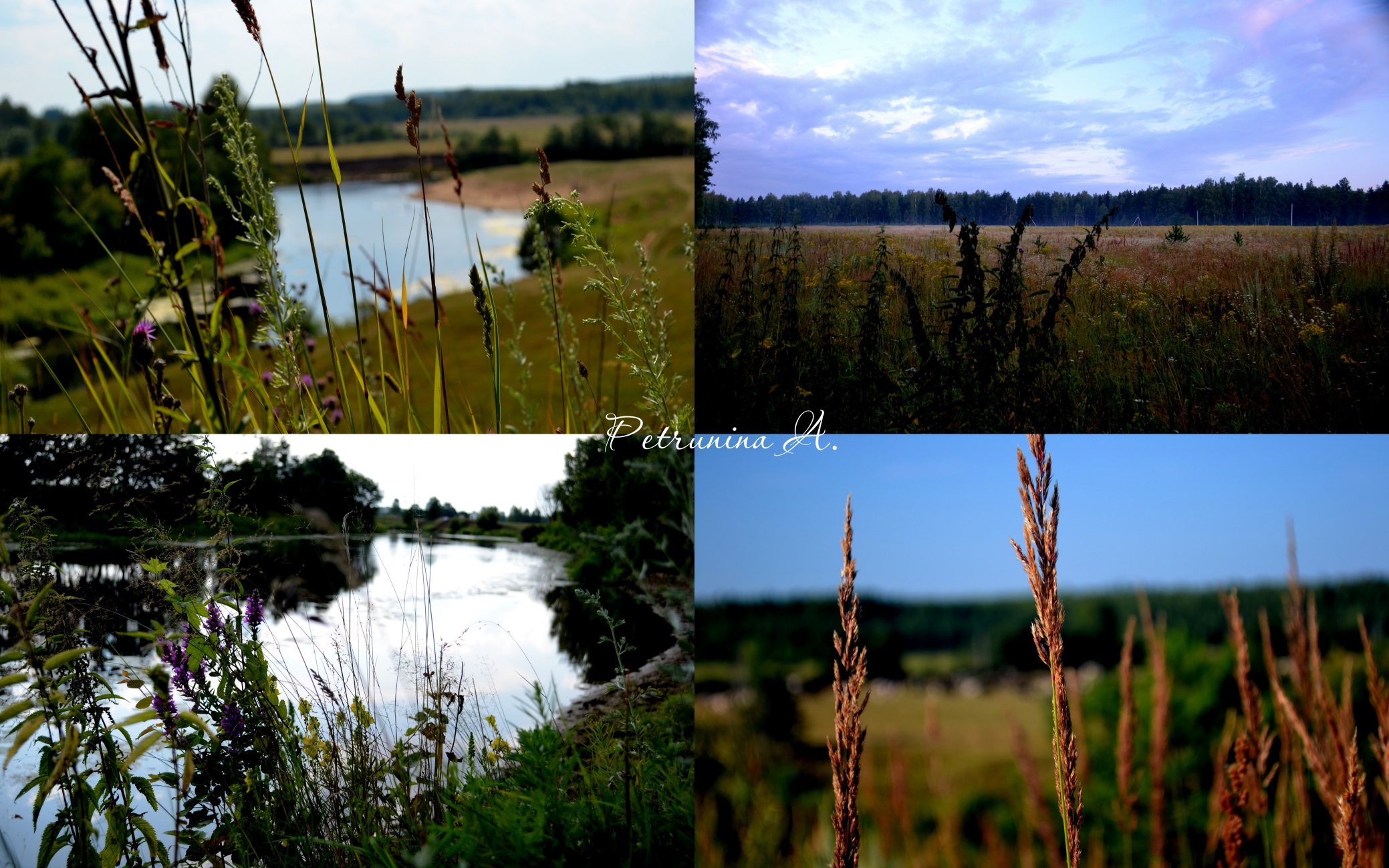 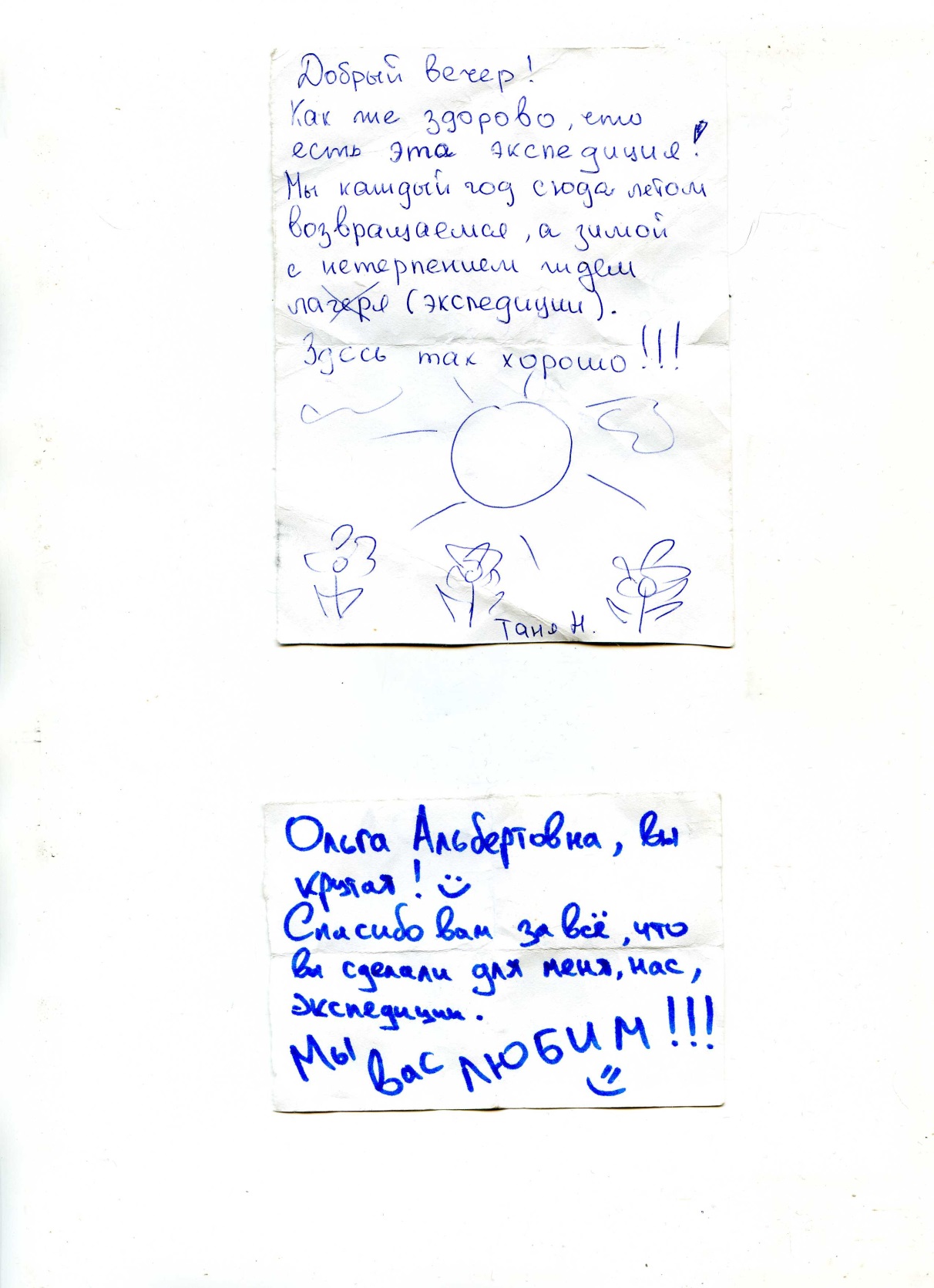 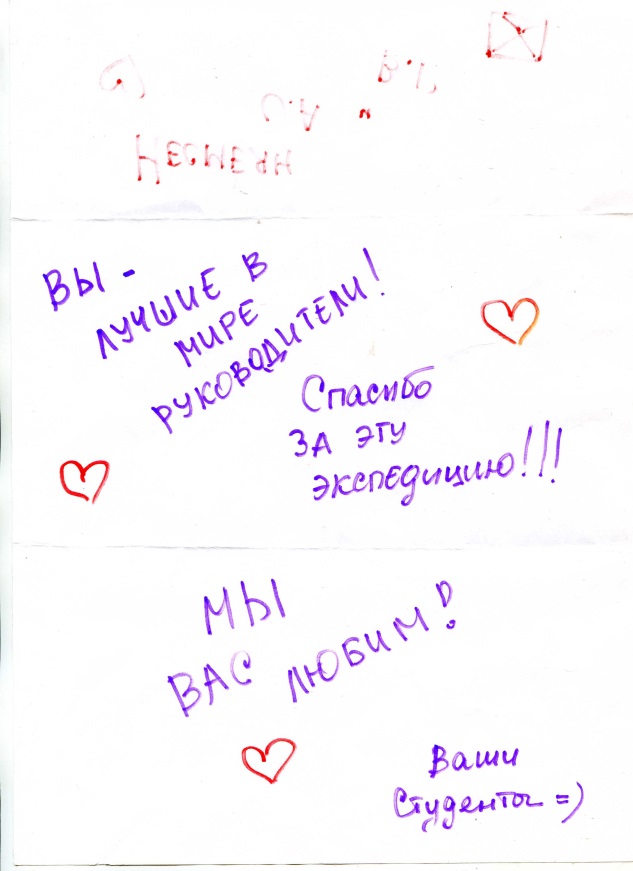 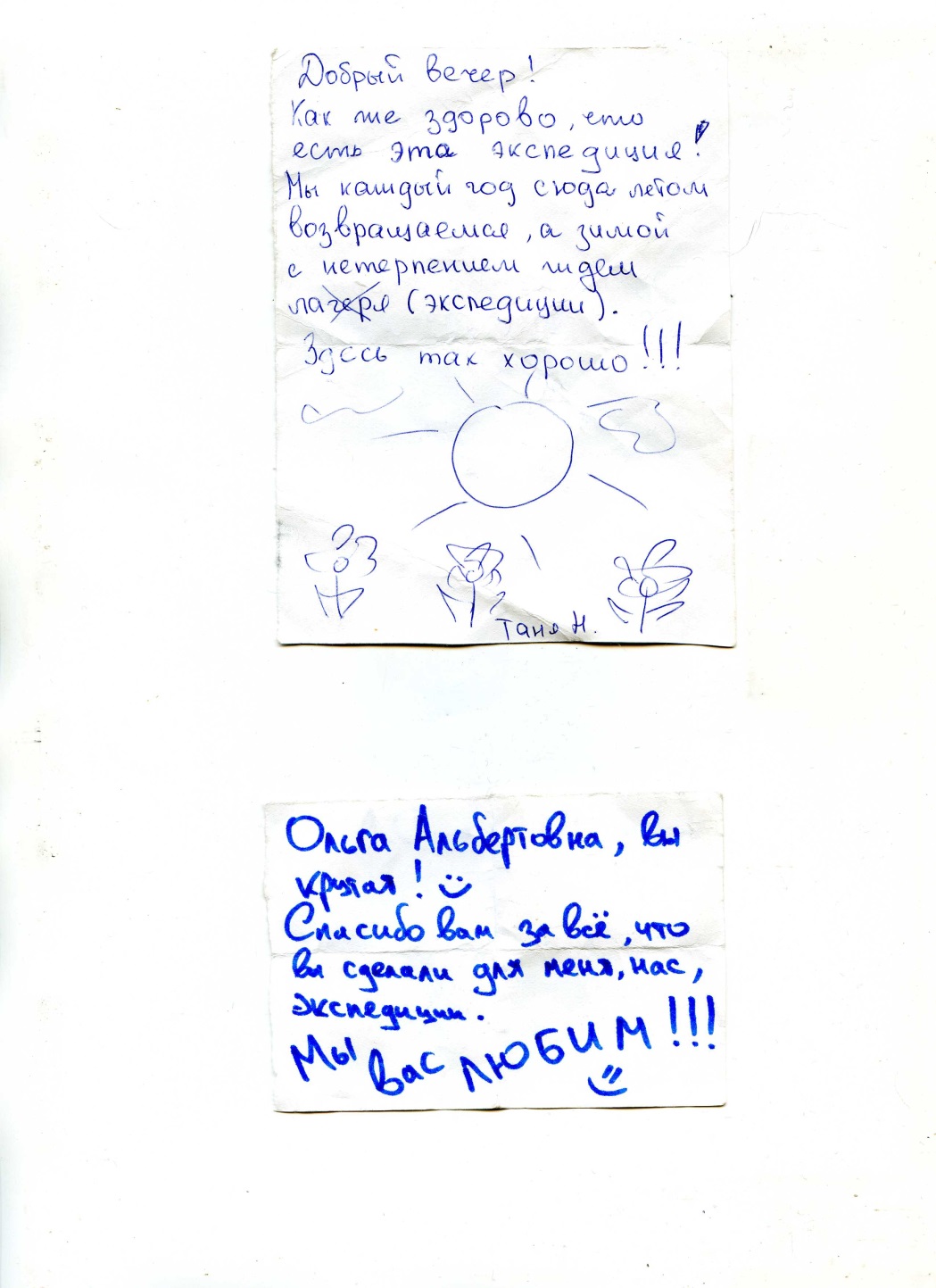 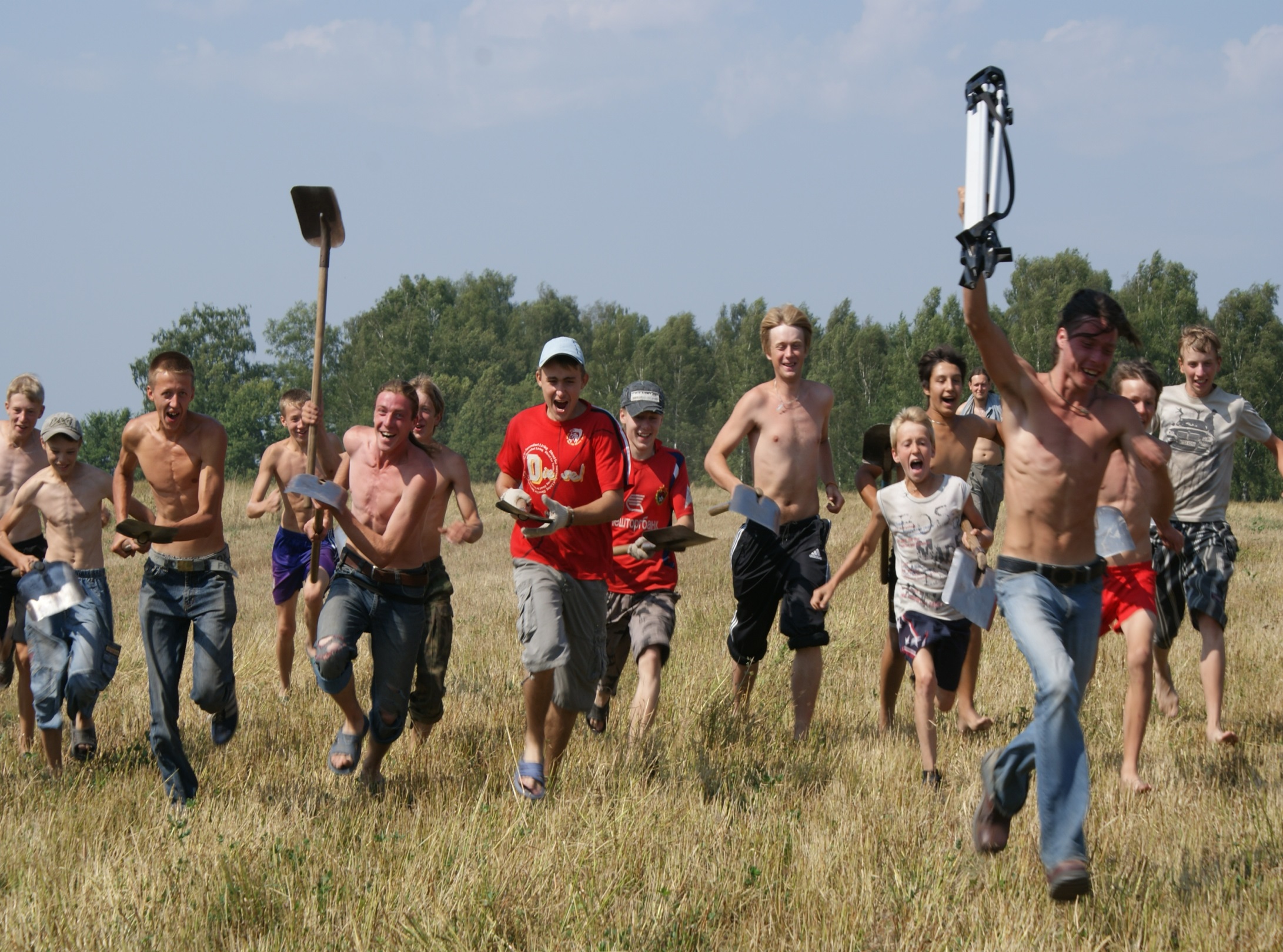 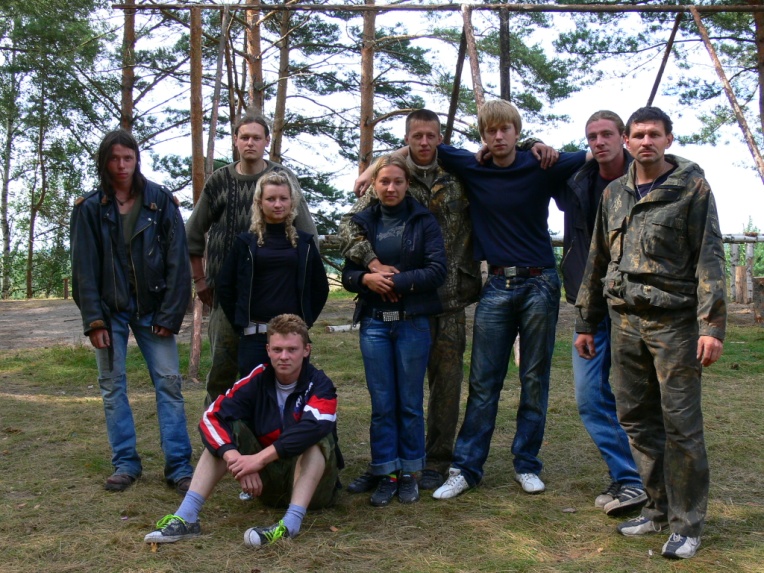 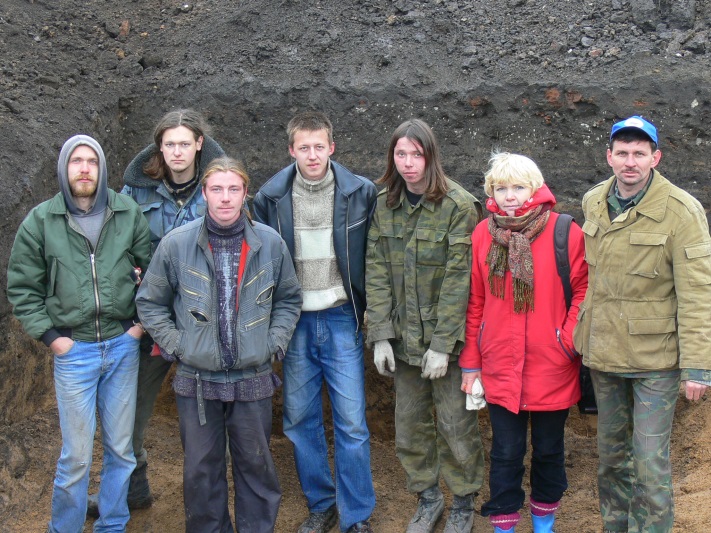 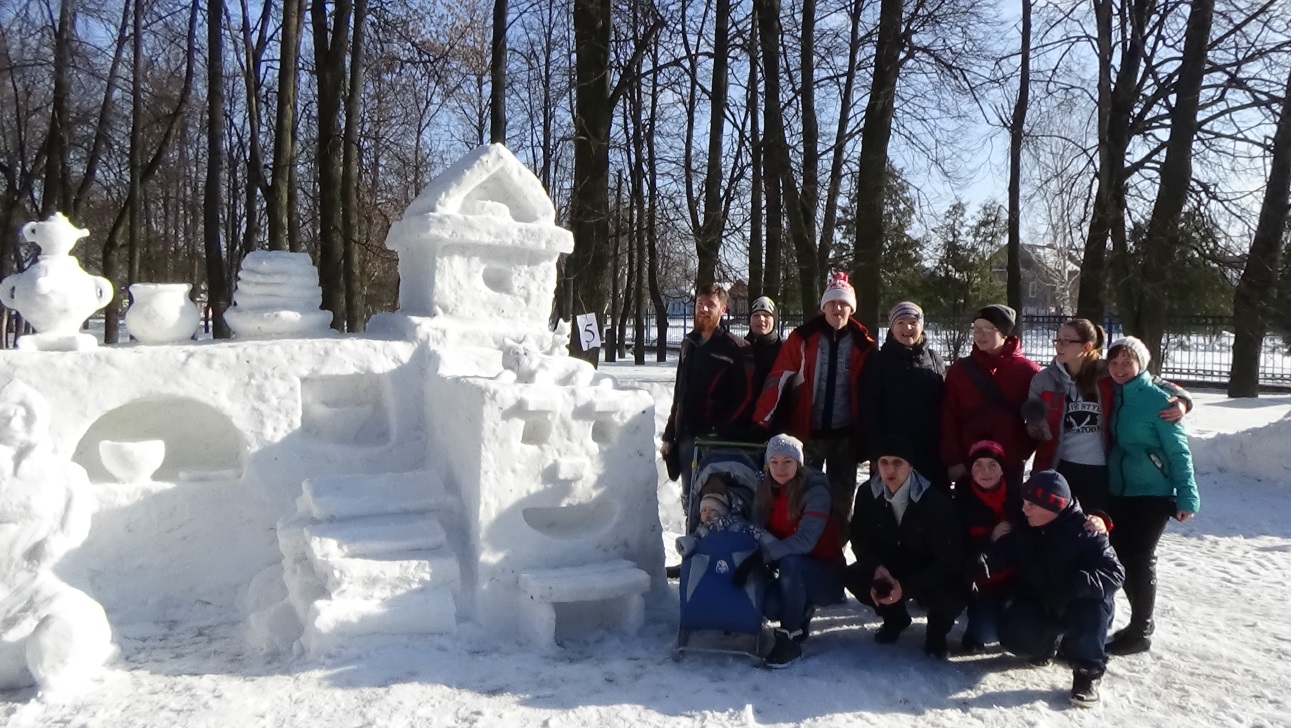 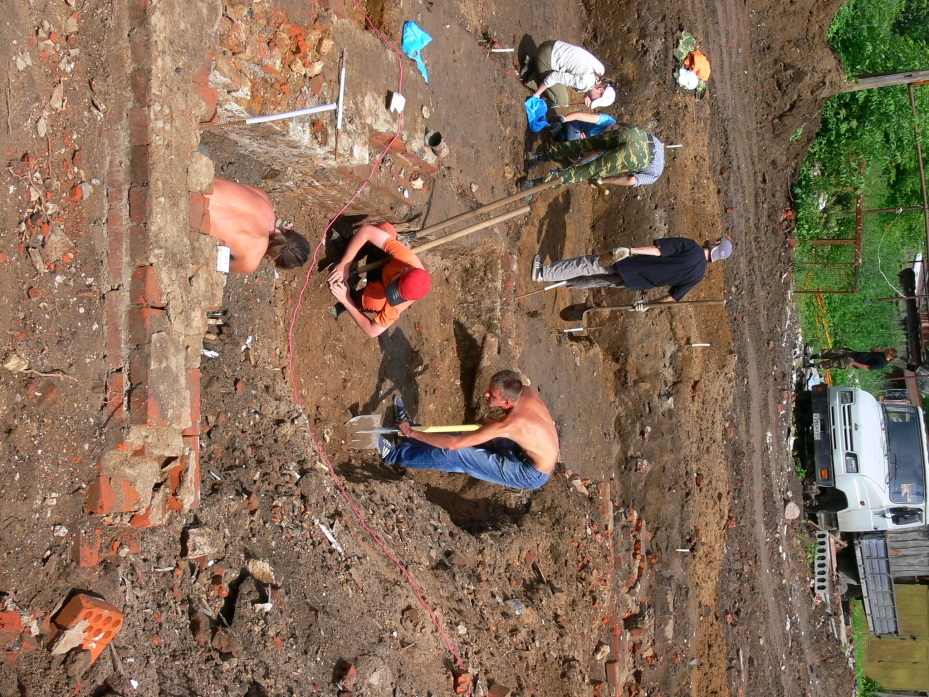 Шуя 2015
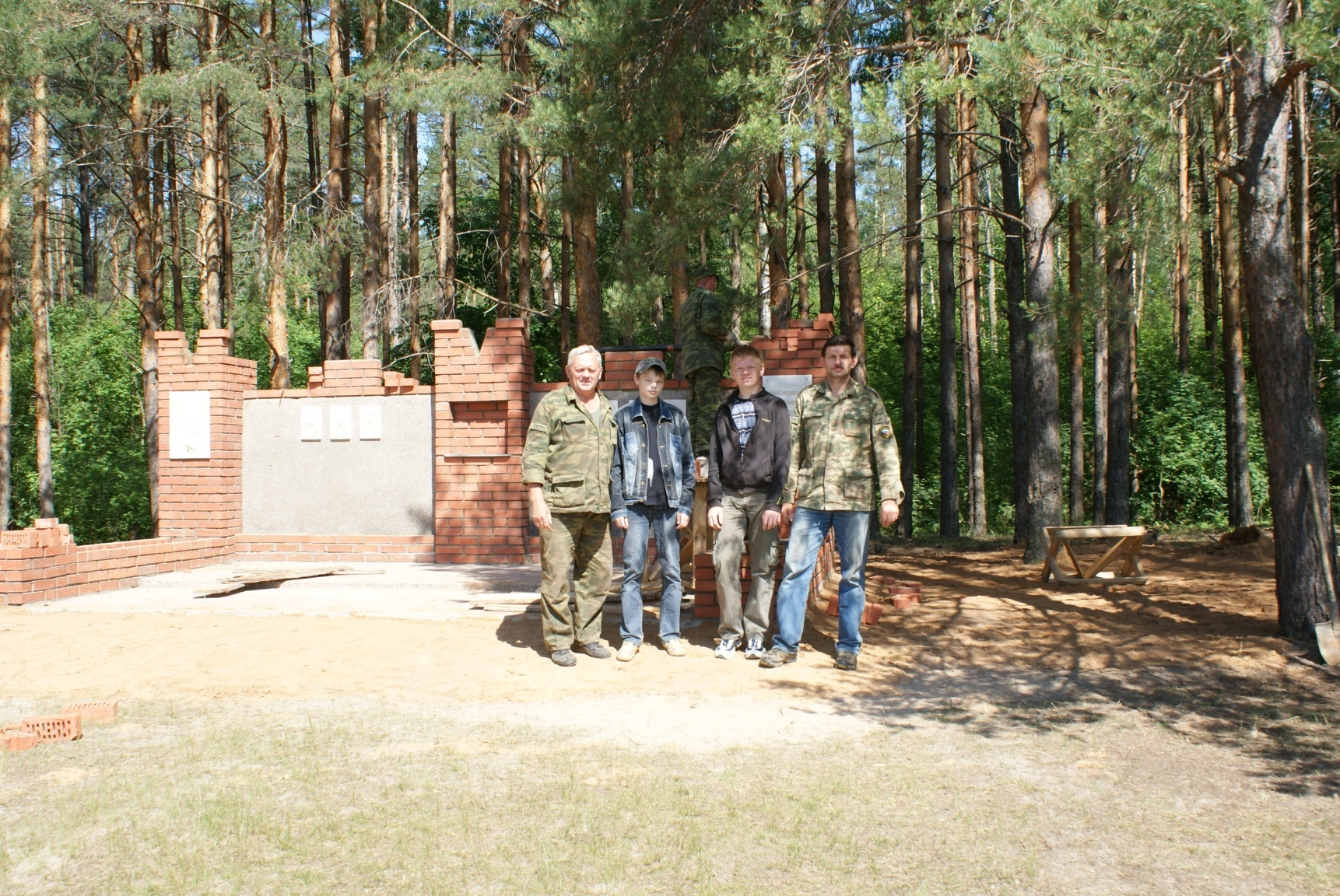 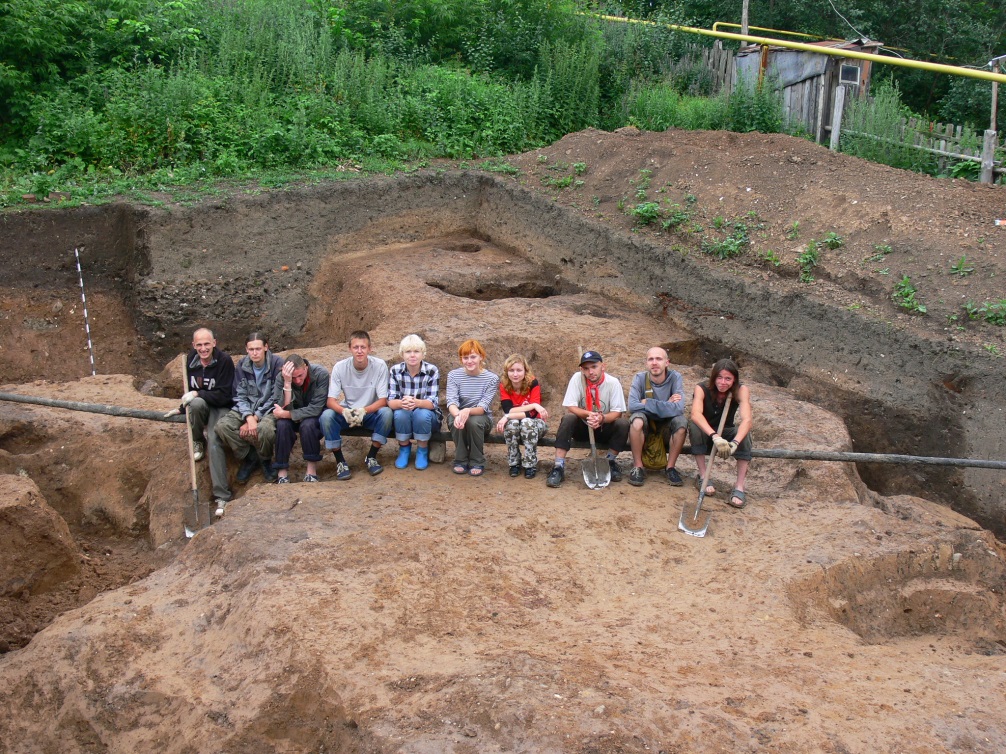 Владимир
Косячево
Суздаль
Телешовский  погост- место для сбора дани  X-XIIвеков.
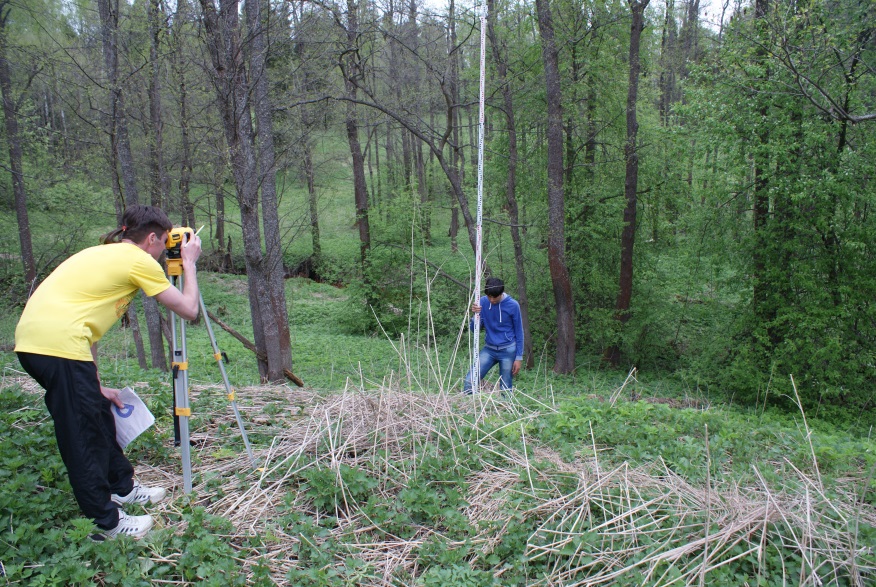 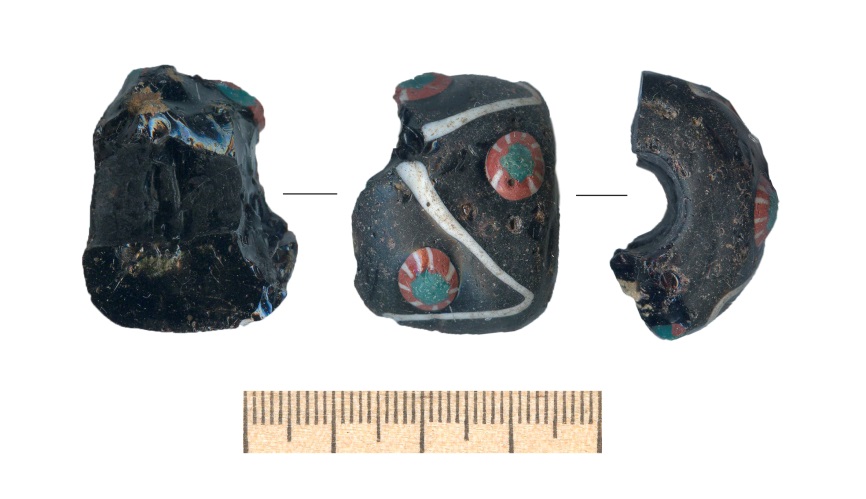 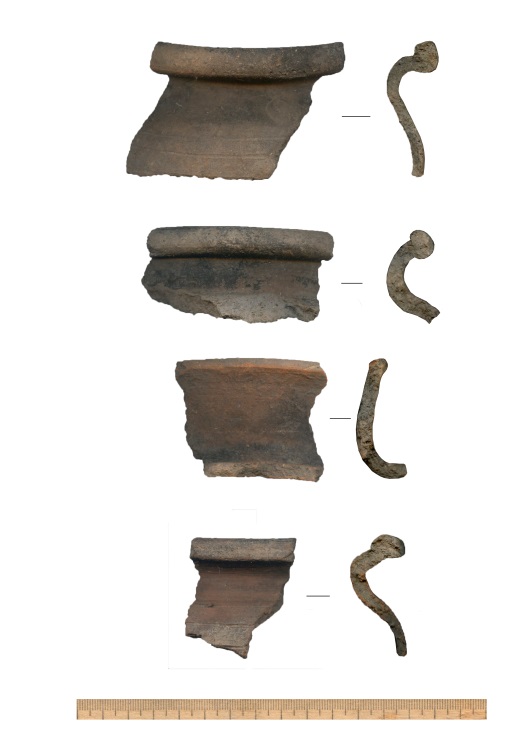 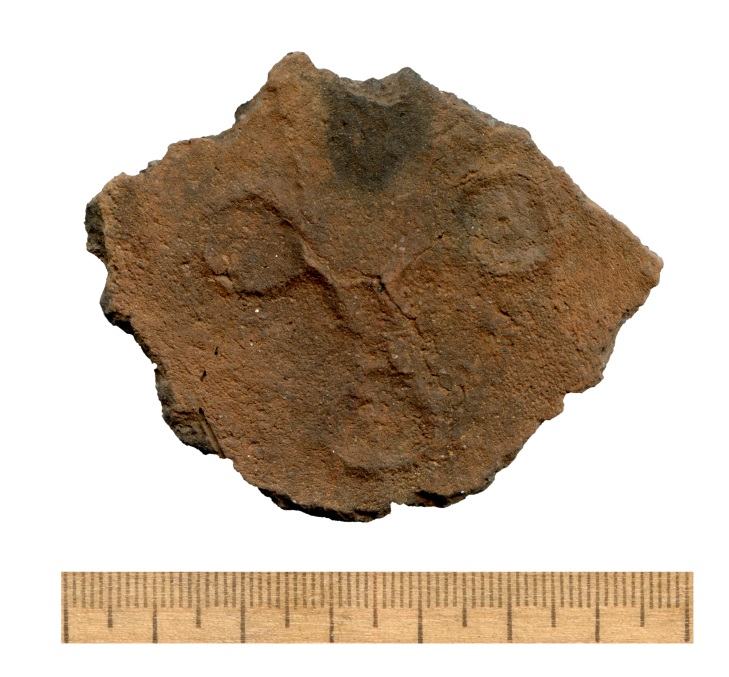 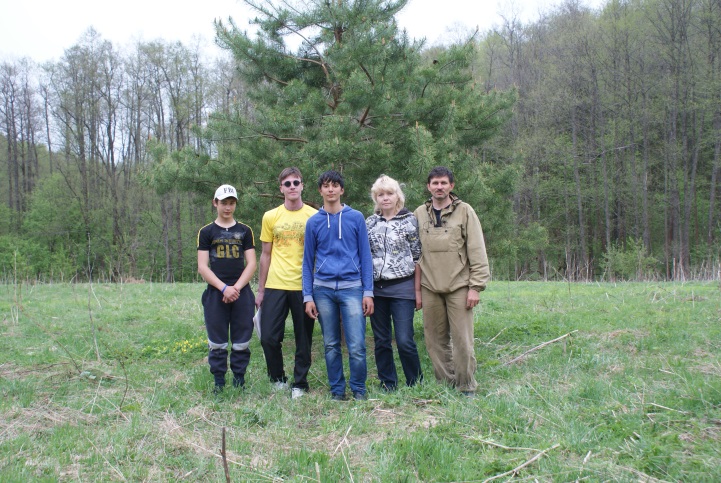 Осадный двор князей Черкасских в Шуе.
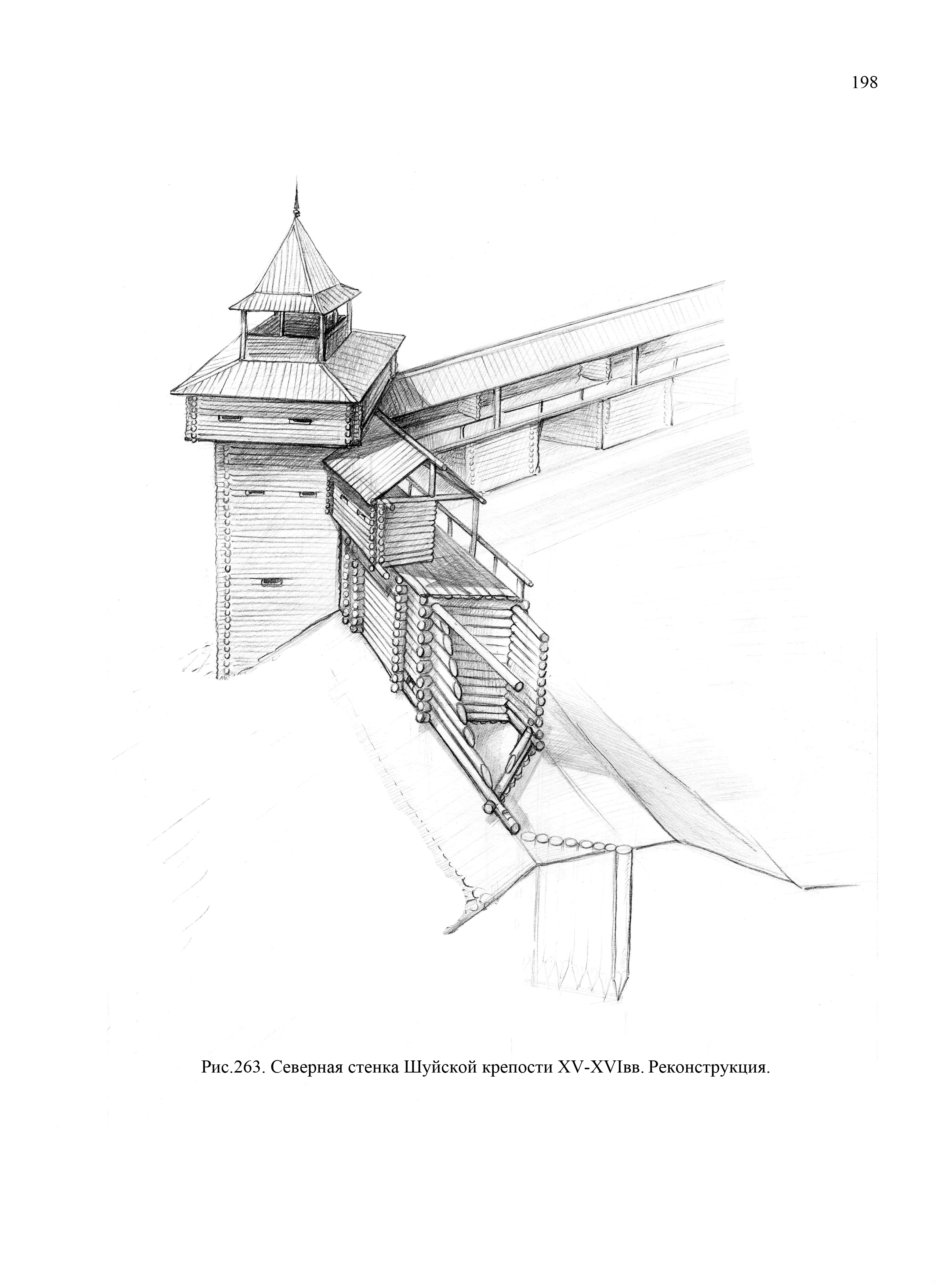 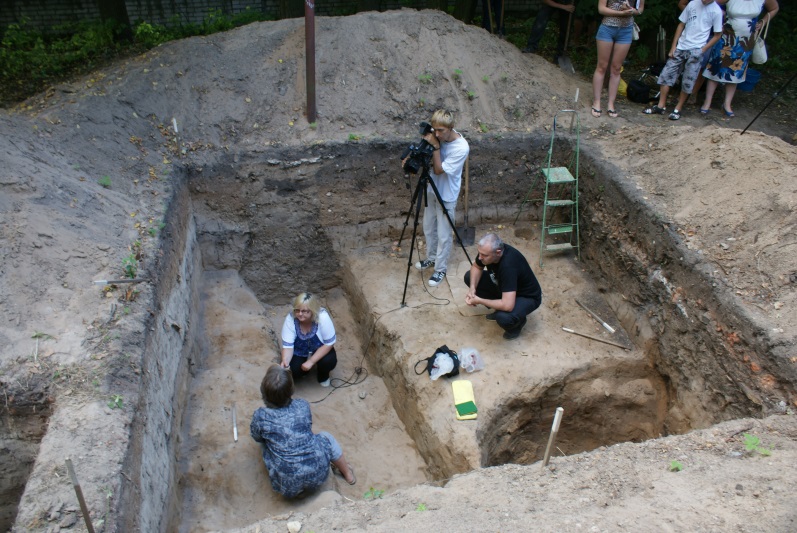 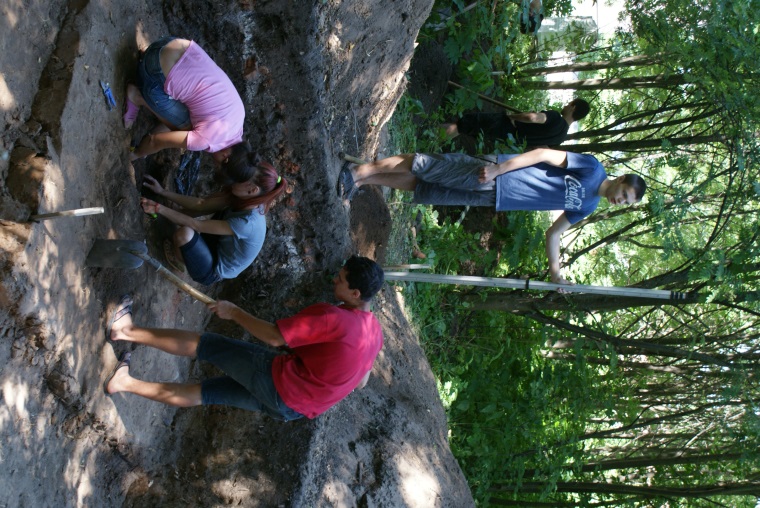 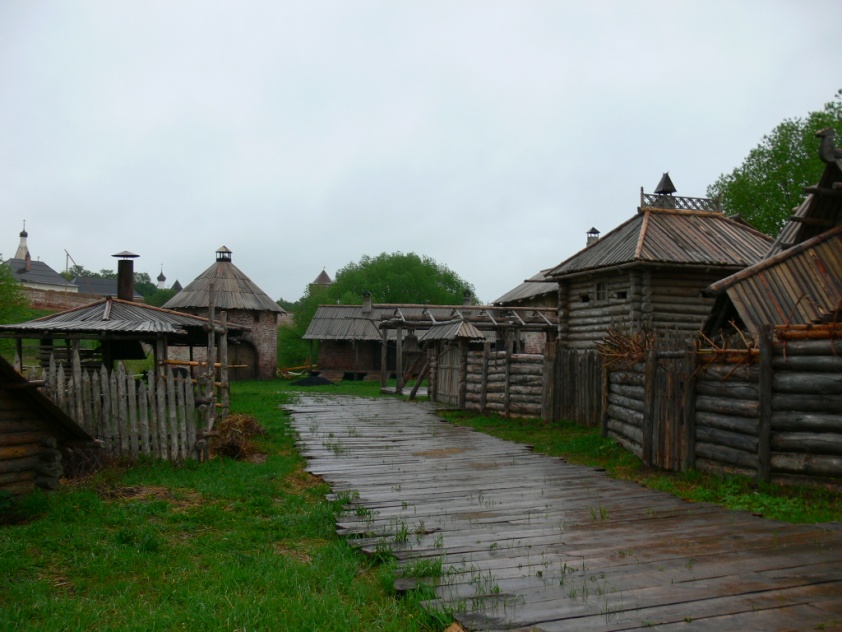 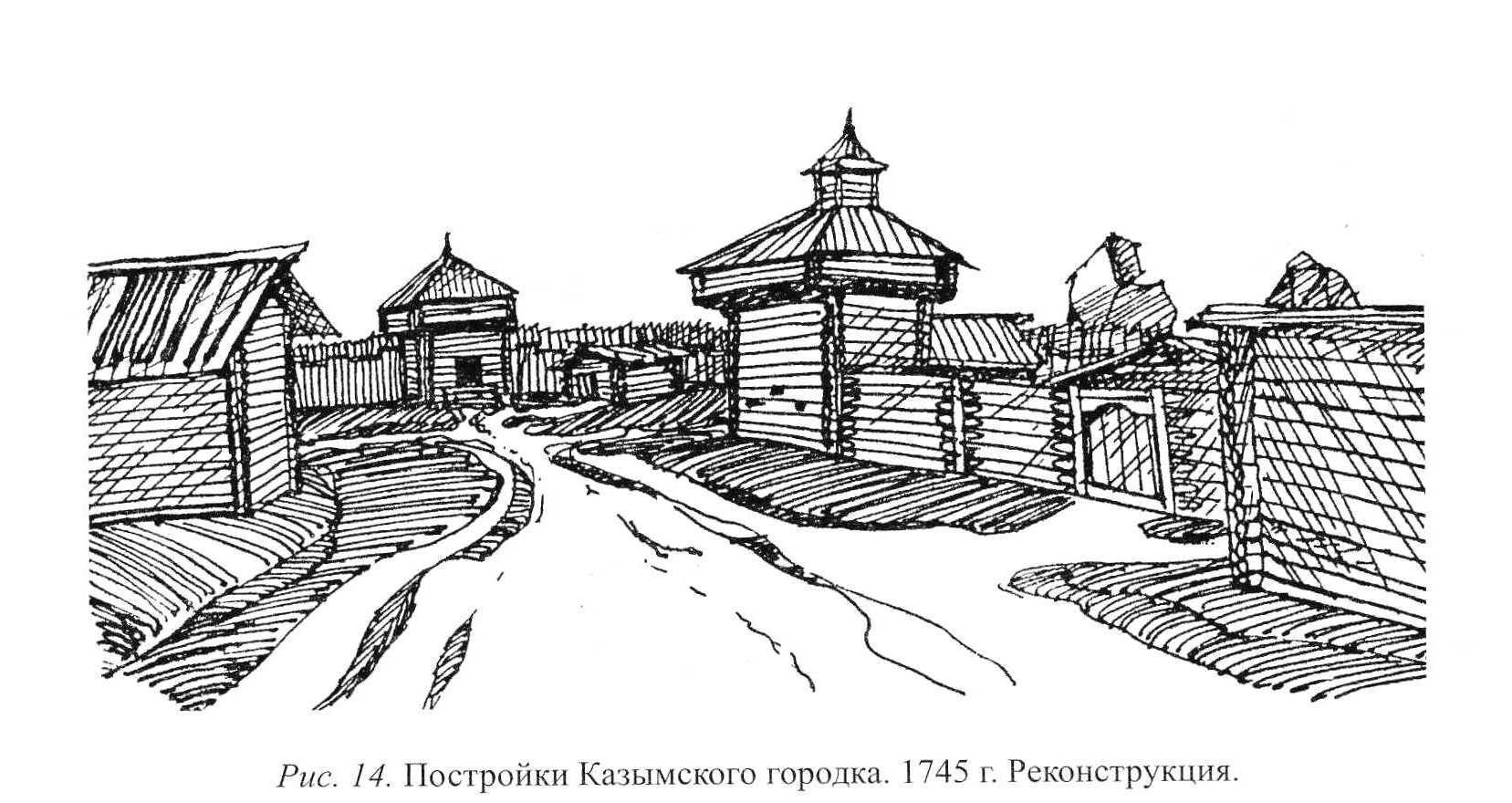 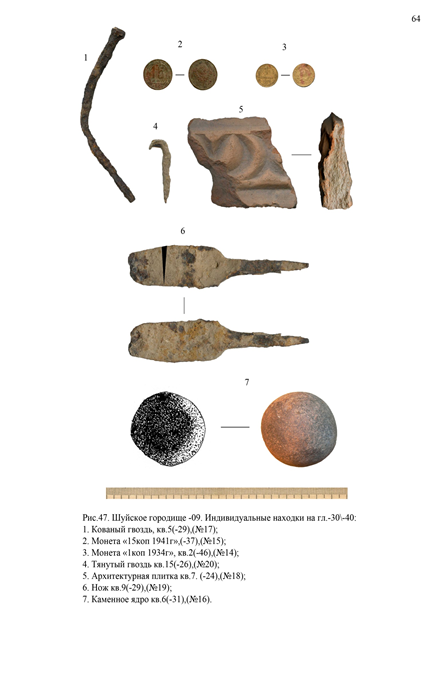 Курганные могильники Ивановской области
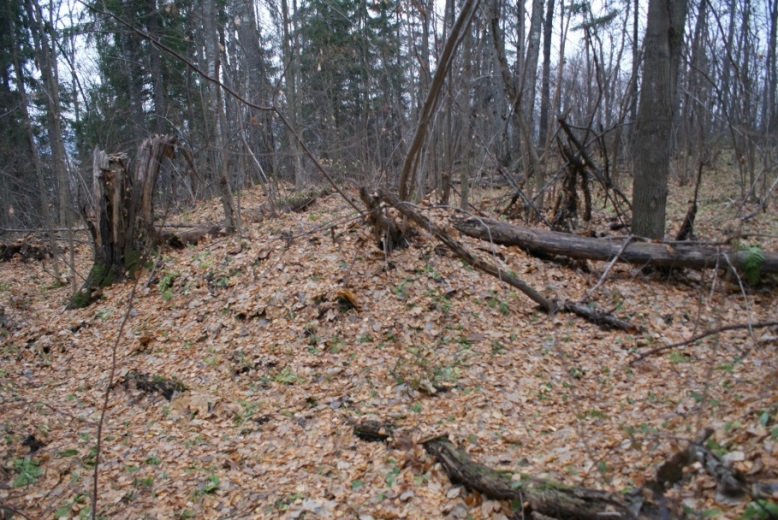 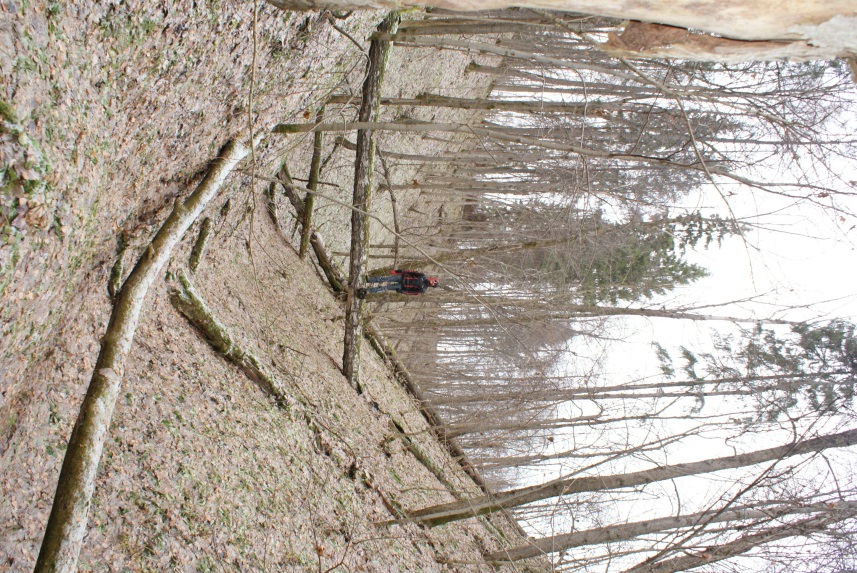 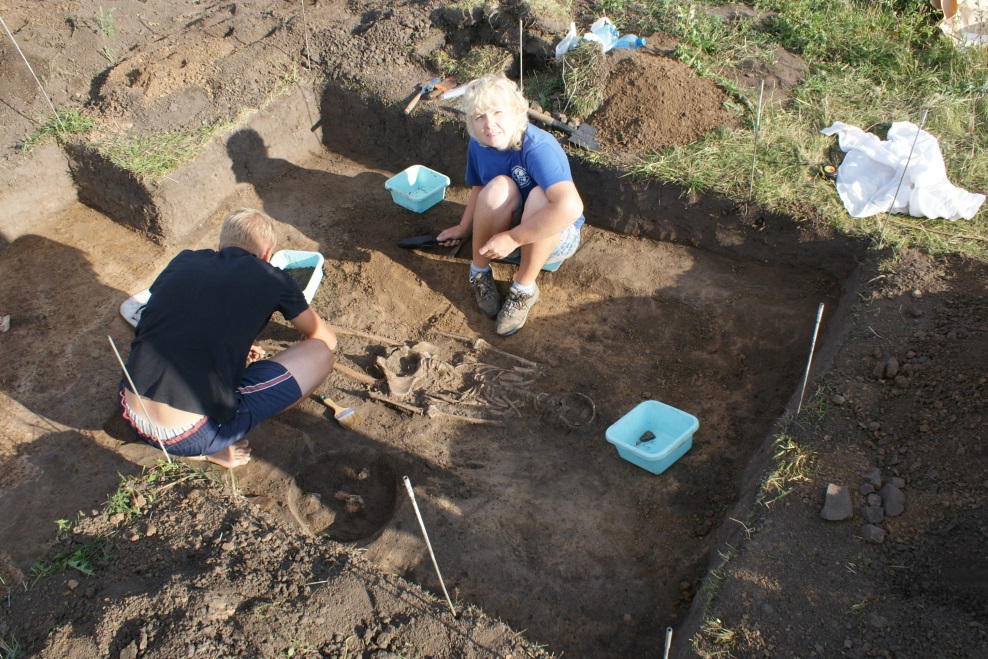 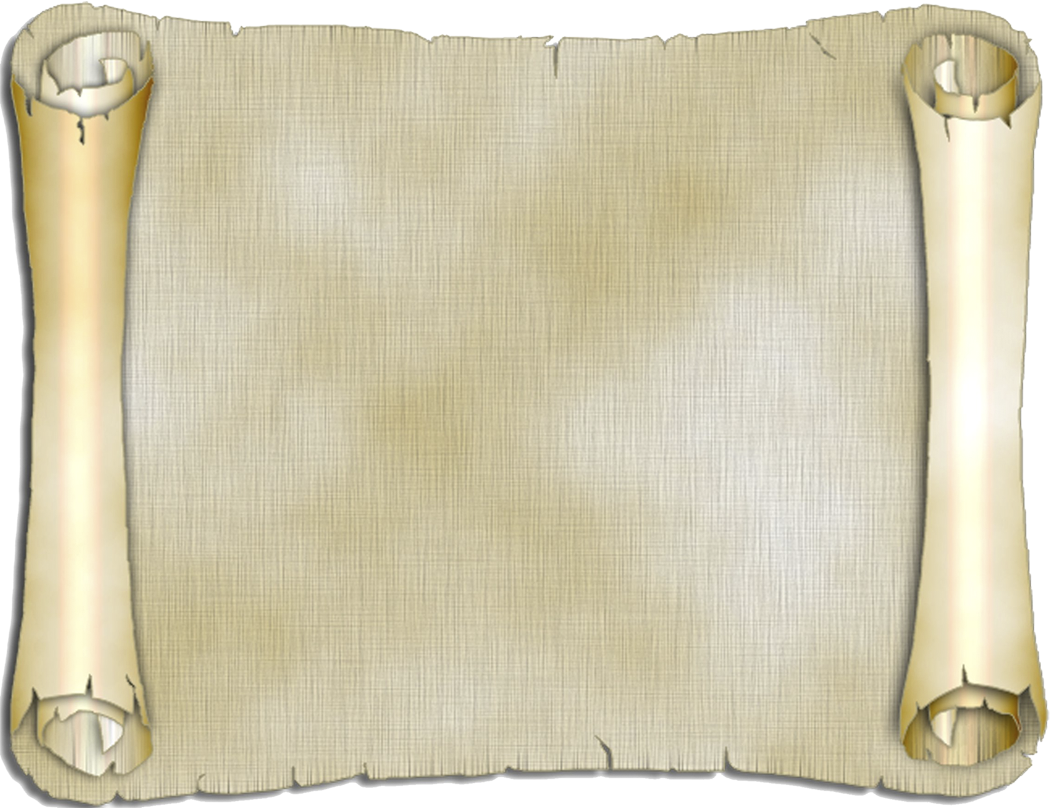 Спасибо 
за внимание!